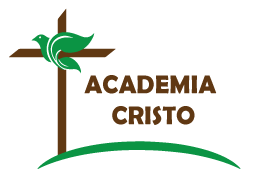 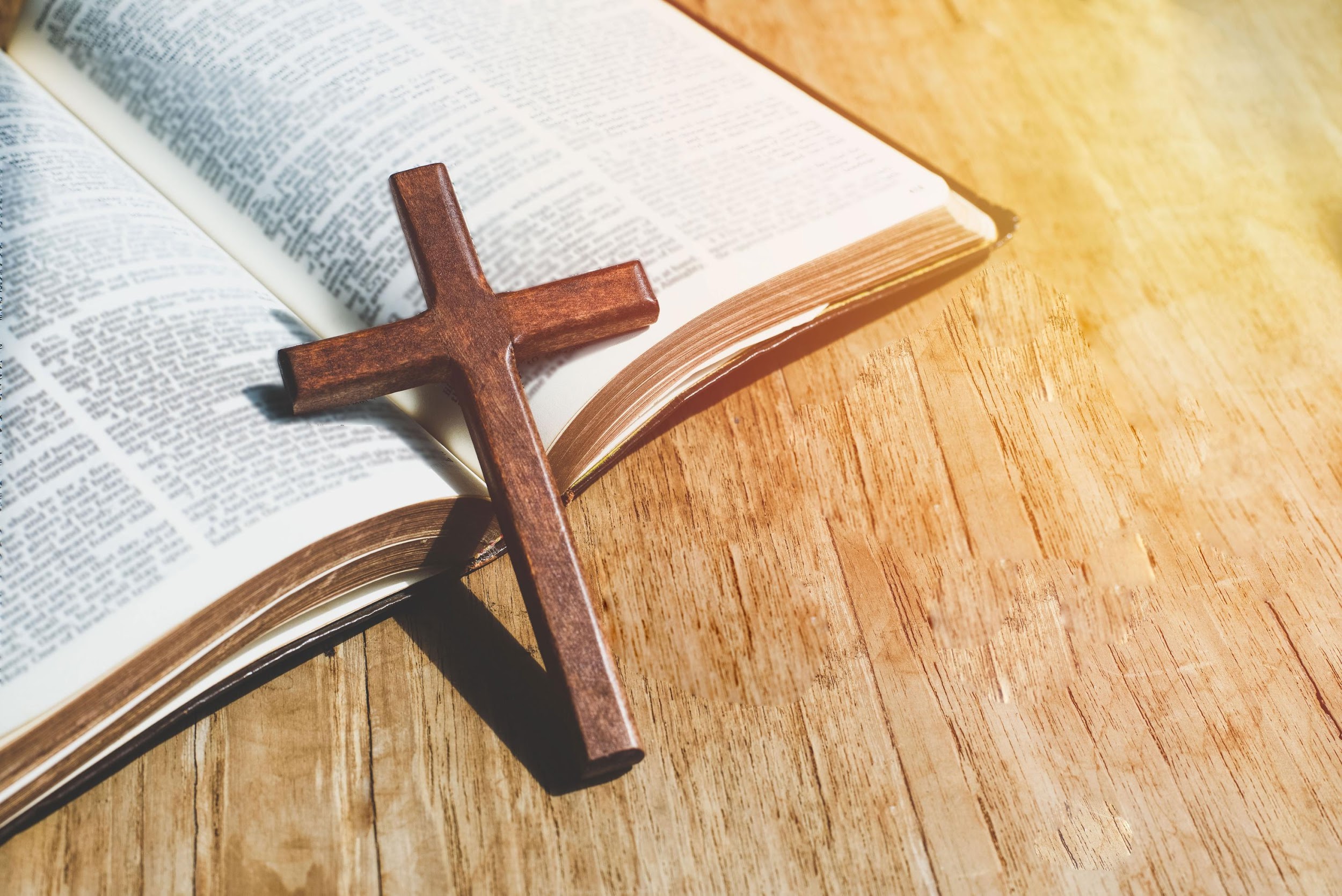 ACADEMIA
CRISTO
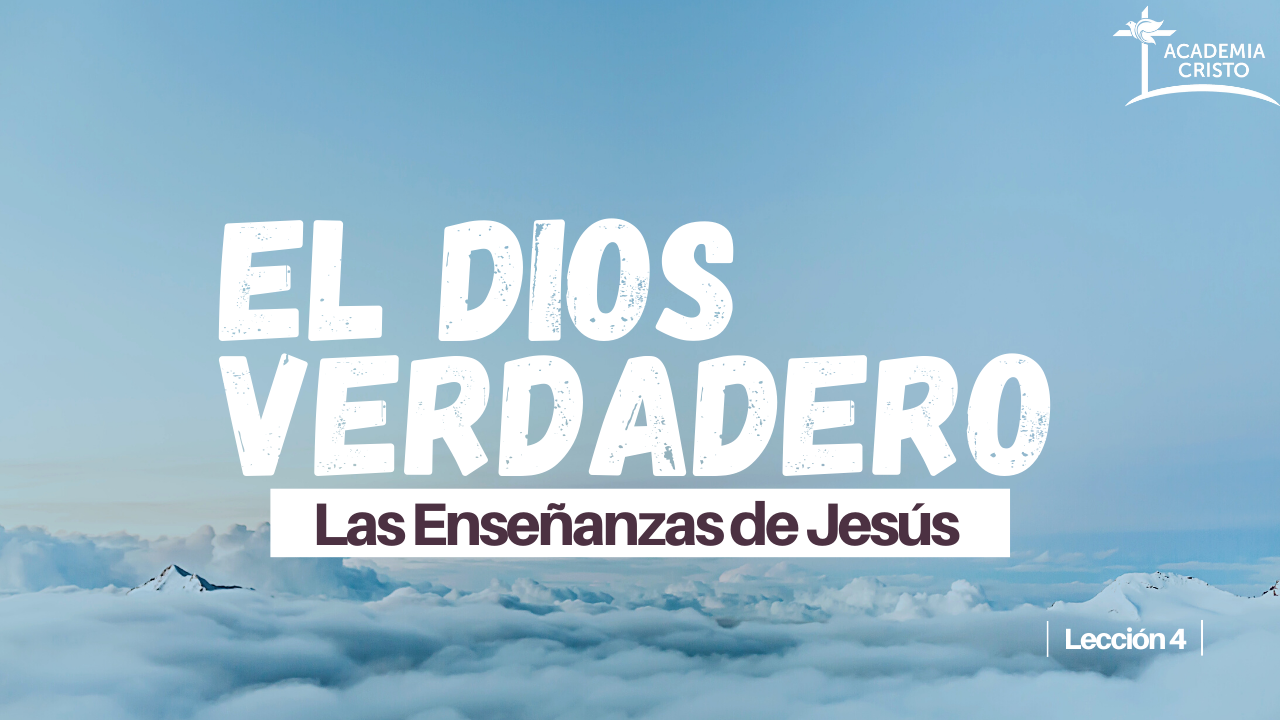 [Speaker Notes: 1. Bienvenida y saludos
Hola a todos y bienvenidos de nuevo. Es una alegría poder continuar juntos en este estudio tan importante sobre lo que Cristo ha hecho por nosotros. En nuestras lecciones anteriores, vimos con claridad cómo Jesús ganó nuestra salvación: con su obediencia perfecta y con su muerte inocente, todo dado gratuitamente por la fe. Espero que eso haya fortalecido su confianza en que nuestra salvación se basa completamente en lo que él hizo por nosotros, y no en lo que nosotros hacemos por él. ¡Qué paz!]
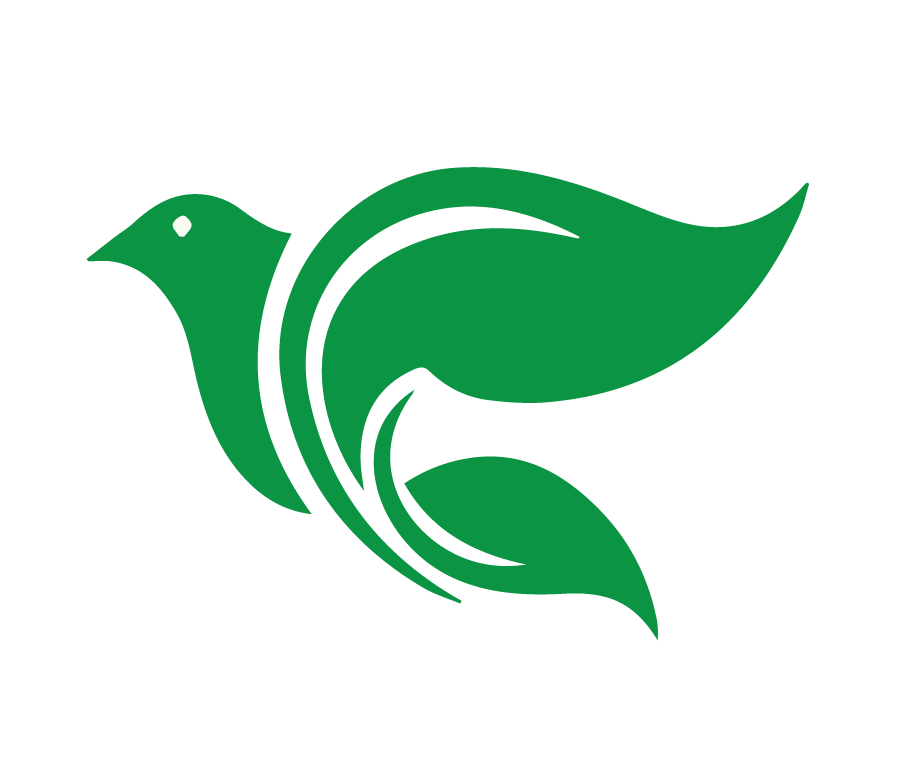 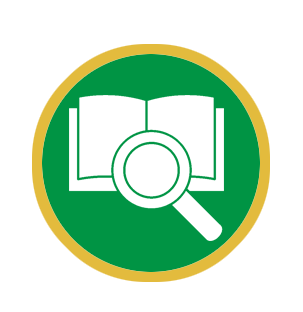 Lección 4
La humillación y la exaltación 
de Jesús
[Speaker Notes: 2. Introducción breve a la lección

Hoy vamos a profundizar aún más en la obra de Jesús, enfocándonos en su humillación y su exaltación. Estas verdades nos muestran hasta dónde estuvo dispuesto a llegar por amor a nosotros, y cómo ahora reina con gloria para nuestro beneficio.]
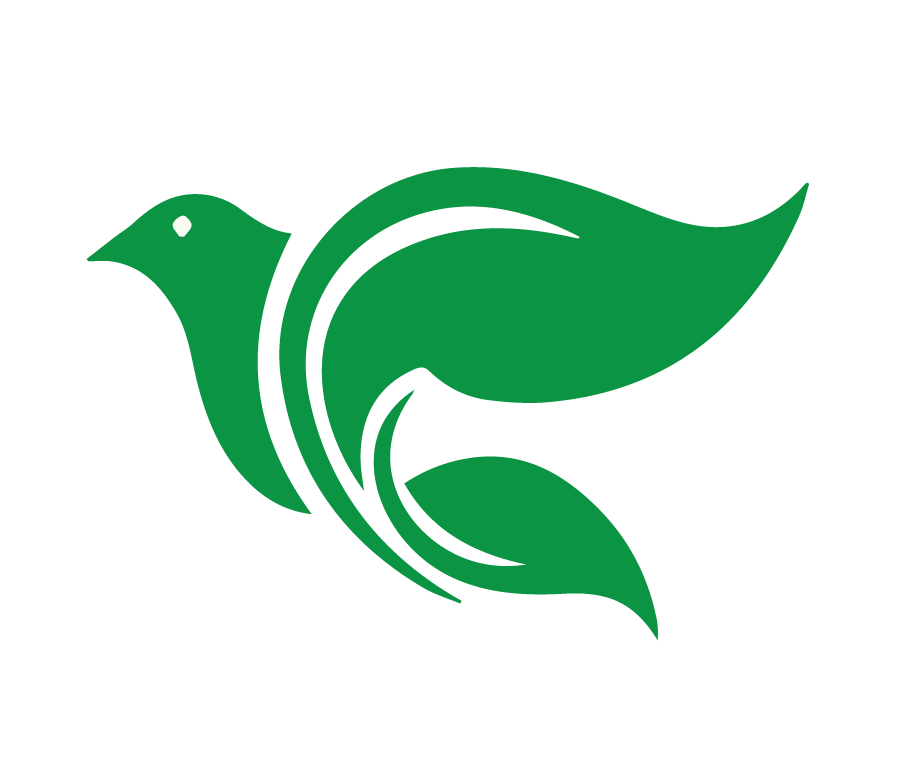 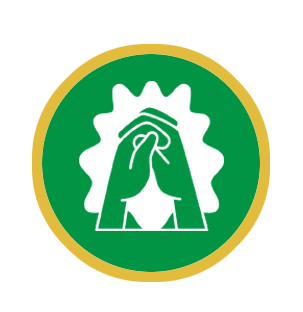 Oración
[Speaker Notes: 3. Oración Comienza con la siguiente oración (o usa una propia): 

Querido Jesús, te agradecemos que, siendo nuestro Dios, te humillaste a una vida humana para salvarnos. Por amor, estabas dispuesto a sufrir por nosotros mucho más de lo que nos atreveríamos a sufrir. Por eso te damos las gracias eternas. Lograste la victoria completa y ahora reinas sobre todas las cosas. Guíanos con tu Palabra mientras continuamos estudiando lo que has hecho por nosotros. En tu nombre oramos. Amén.]
Describir la humillación de Cristo y su propósito.
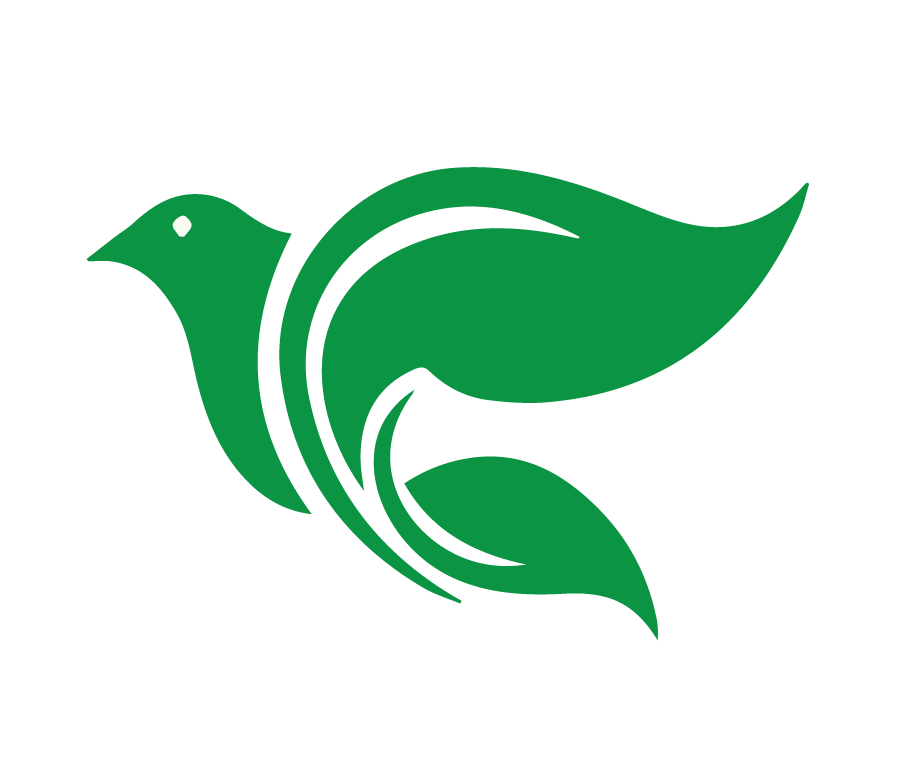 Objetivos de la Lección
Describir la exaltación de Cristo y su propósito.
Identificar que significa “anticristo” y comprender cómo se opone a Cristo y a su obra de salvación.
[Speaker Notes: OBJETIVOS DE LECCIÓN 4

Describir la humillación de Cristo y su propósito. 
Describir la exaltación de Cristo y su propósito.
Identificar que significa “anticristo” y comprender cómo se opone a Cristo y a su obra de salvación.]
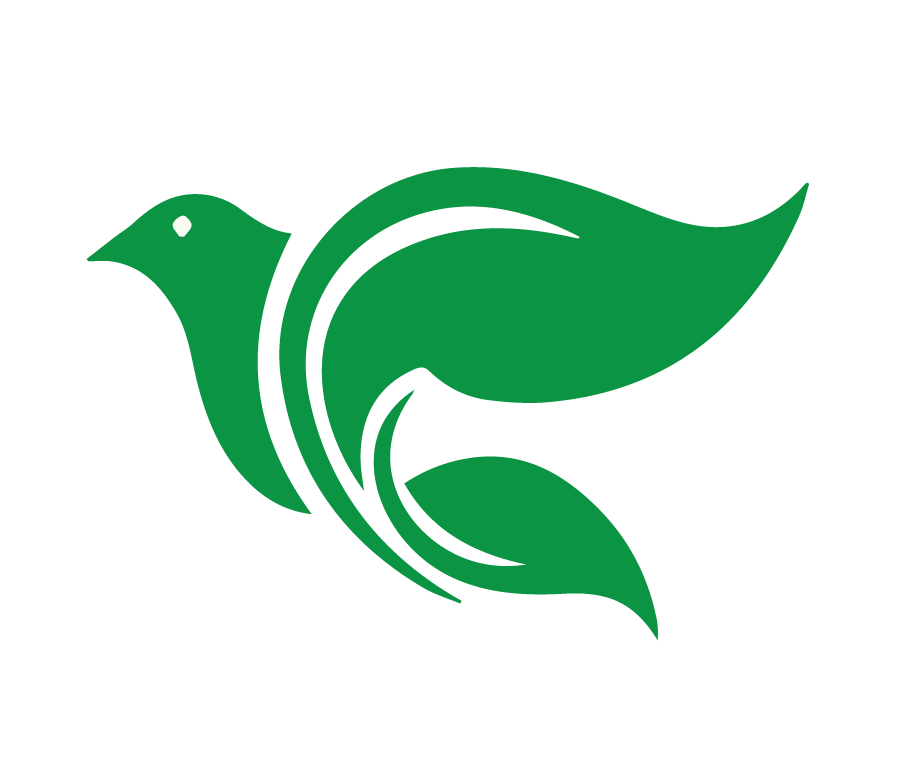 La humillación de Jesucristo
[Speaker Notes: 1. La humillación de Jesucristo. ¿A qué nos referimos cuando hablamos de la humillación de Cristo?]
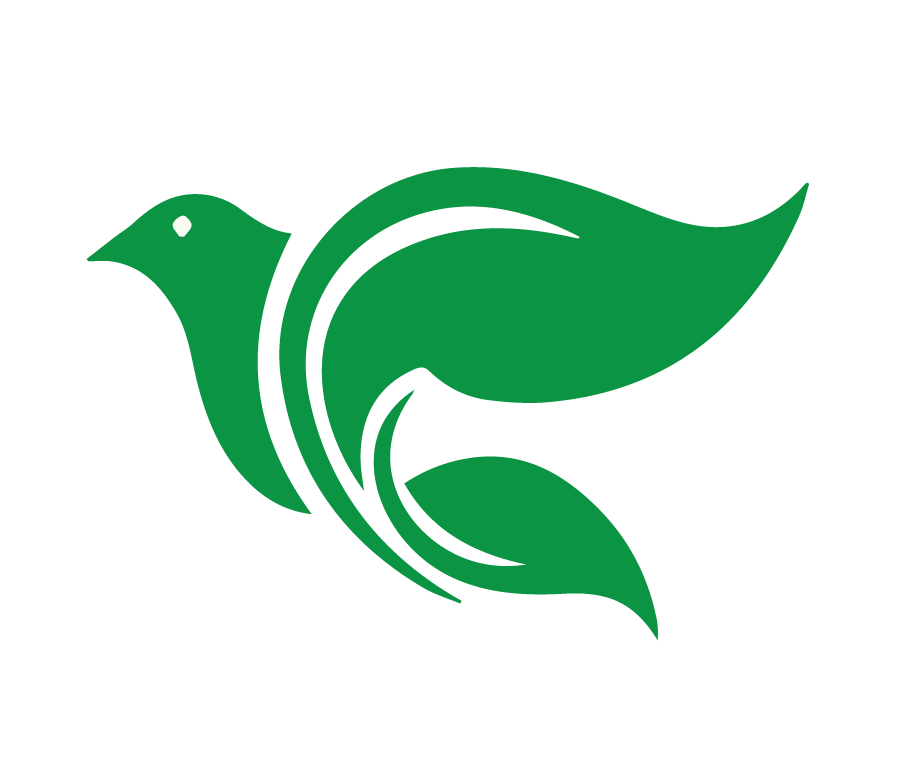 Filipenses 2:6-8

…quien, siendo en forma Dios, no estimó el ser igual a Dios como cosa a que aferrarse, sino que se despojó a sí mismo y tomó forma de siervo, y se hizo semejante a los hombres; y estando en la condición de hombre, se humilló a sí mismo y se hizo obediente hasta la muerte, y muerte de cruz.
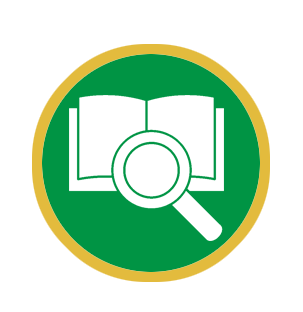 [Speaker Notes: Cuando hablamos de la humillación de Jesús, no usamos la palabra como se usa comúnmente hoy en día, como si alguien hiciera algo vergonzoso. 

La humillación de Cristo significa que él decidió no hacer uso pleno de su poder y gloria celestiales, para vivir y morir de manera humilde.

Voluntariamente se sometió a una vida humilde y pobreza, que culminó su muerte en una cruz.]
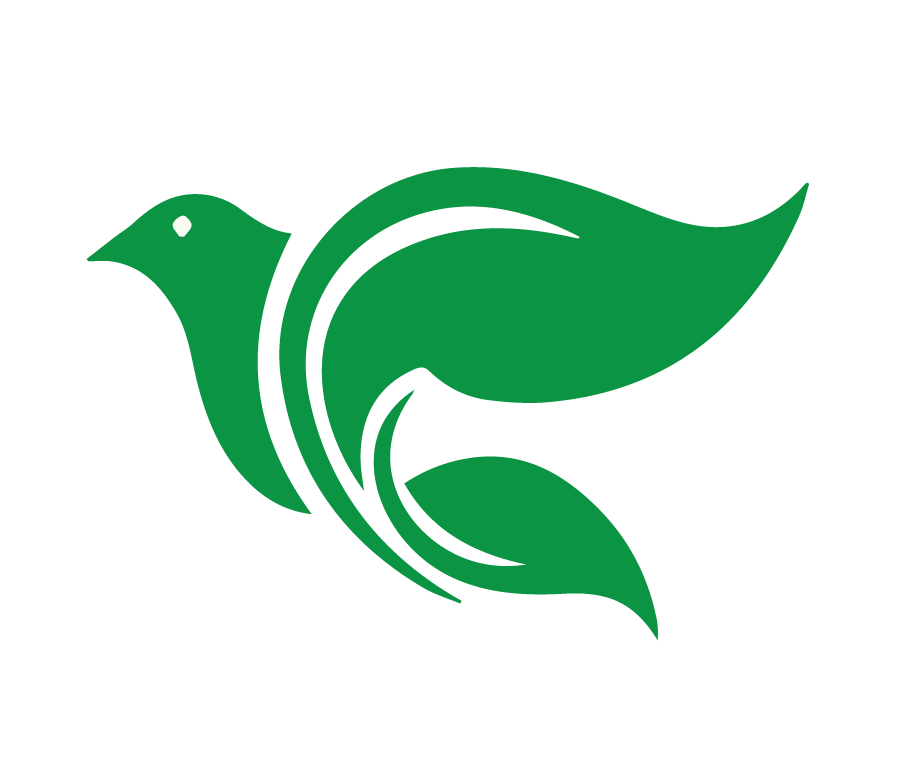 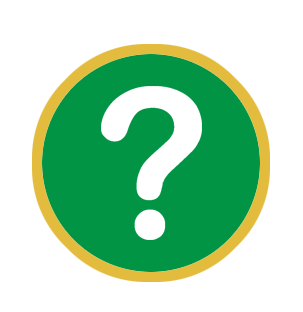 ¿Cómo se humilló Cristo?

¿Cuáles son algunas de las etapas de su humillación?
[Speaker Notes: 2. ¿Cómo se humilló Cristo? ¿Cuáles son algunas etapas de su humillación? Permita que los estudiantes respondan.]
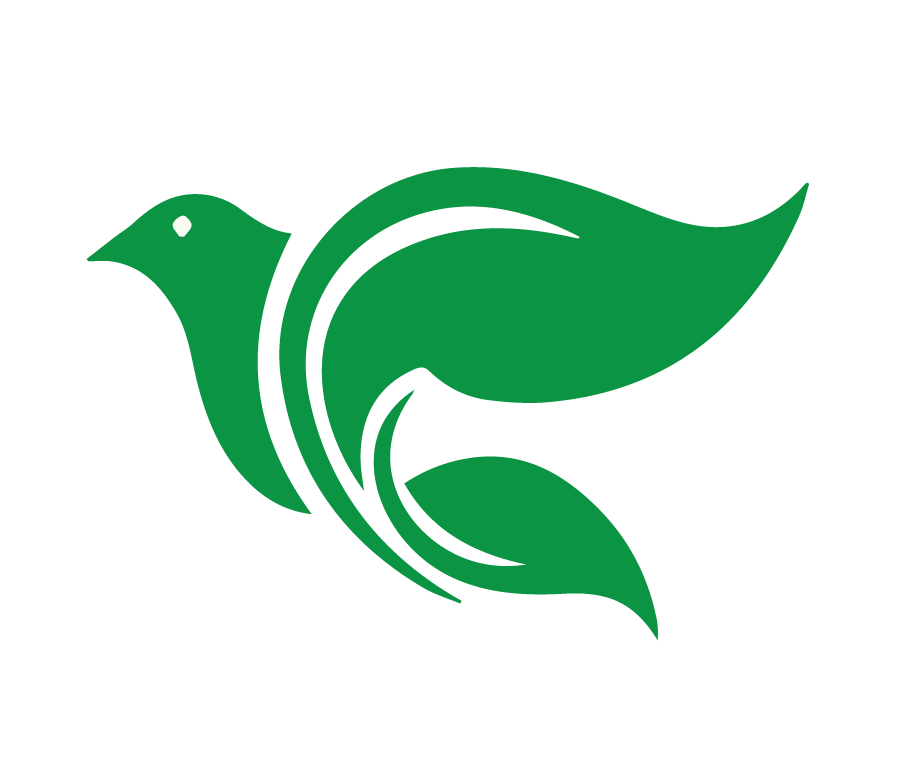 La humillación de Cristo

Su concepción (Mateo 1:18-20)
Su nacimiento humilde (Lucas 9:58)
Su pobreza errabunda (Lucas 9:58)
Su sufrimiento bajo Poncio Pilato (Marcos 15:15)
Su muerte en la cruz (Marcos 15:22,24)
Su sepultura (Marcos 15:46)
[Speaker Notes: 2. ¿Cómo se humilló Cristo? ¿Cuáles son algunas etapas de su humillación? Permita que los estudiantes respondan.

Su concepción – Cristo descendió a la tierra de manera humilde cuando fue concebido en el vientre de María, como niño humano. (Mateo 1:18-20)
Su nacimiento humilde – Cristo nació como hijo de padres pobres en circunstancia muy humiles. (Lucas 9:58)
Su pobreza errabunda – Jesús dijo: Las zorras tienen guaridas y las aves de los cielos nidos, pero el Hijo del hombre no tiene donde recostar la cabeza. (Lucas 9:58)
Su sufrimiento bajo Poncio Pilato – Pilato entregó a Jesús para que fuera crucificado (Marcos 15:15)
Su muerte en una cruz – Lo crucificaron (Marcos 15:22,24)
Su sepultura – Jesús fue enterrado en una tumba prestada (Marcos 15:46)]
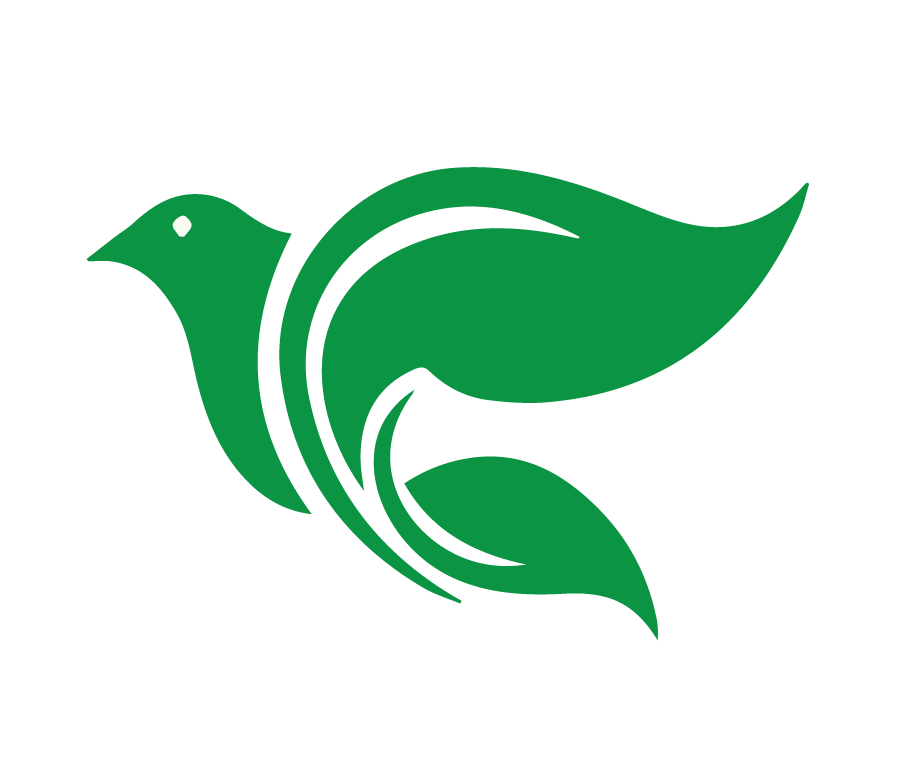 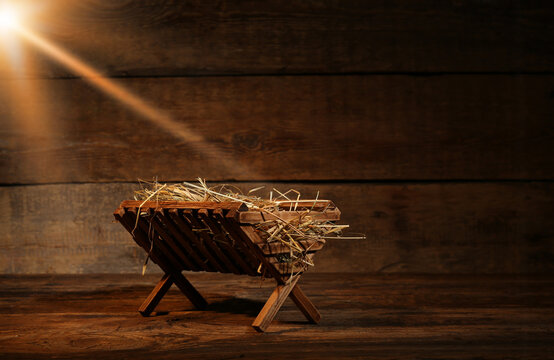 [Speaker Notes: Tal vez has visto imágenes de Jesús en el pesebre y pensó: “Qué lindo bebé!” Pero olvida que ese bebé es el Dios Creador Todopoderoso. 

Es un contraste impactante verlo indefenso al nacer, incapaz de alimentarse por sí mismo. 

A lo largo de los Evangelios podemos seguir viendo su estado de humillación: 
Jesús, un hombre sin hogar. 
Jesús, un hombre hambriento en el desierto. 
Jesús, un hombre silencioso ante Pilato. 
Jesús un hombre crucificado. 
Jesús, un hombre que murió. 
Él no parecía muy poderoso en su estado de humillación.]
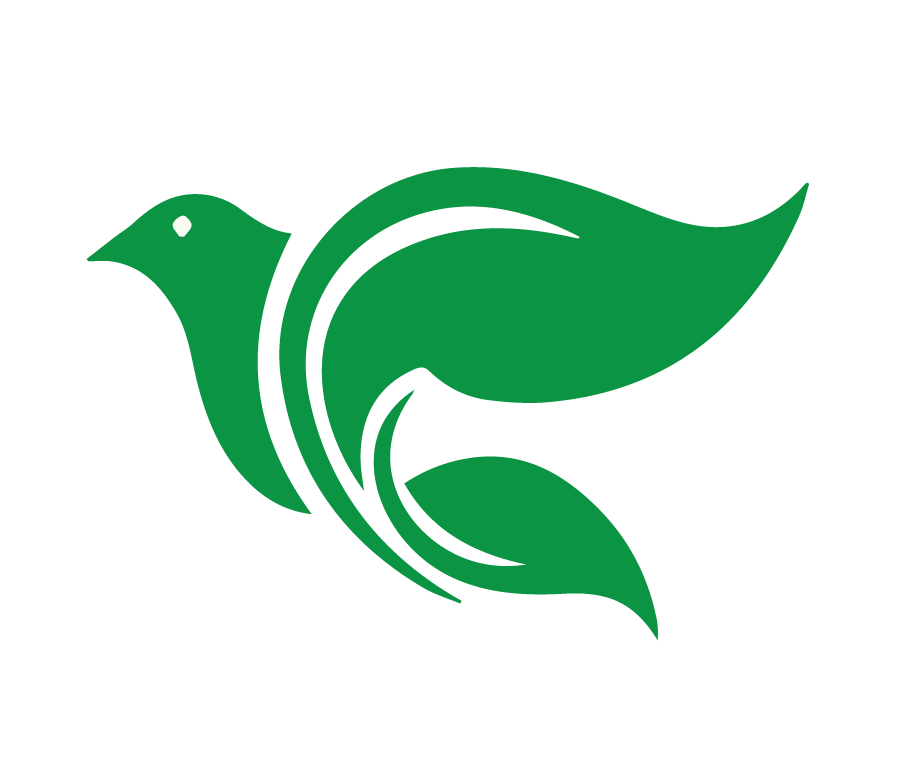 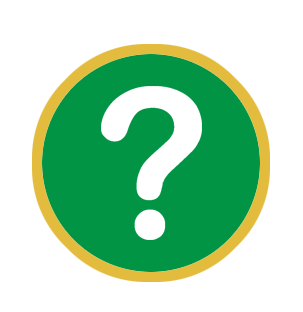 ¿Qué consuelo encontramos en la humillación de Jesucristo? ¿Para qué se humilló a sí mismo?
[Speaker Notes: 3. ¿Qué consuelo encontramos en la humillación de Jesucristo? ¿Para qué se humilló a sí mismo? Permita que los estudiantes respondan.]
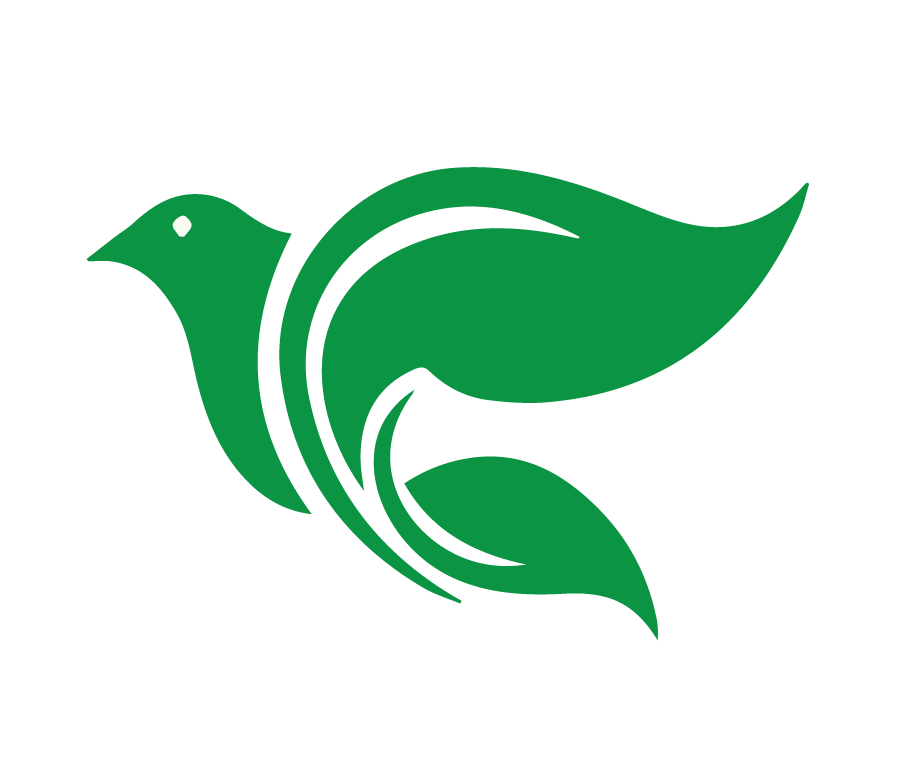 2 Corintios 8:9
Pues ustedes ya conocen la gracia de nuestro Señor Jesucristo que, por amor a ustedes, siendo rico se hizo pobre, para que con su pobreza ustedes fueran enriquecidos.

Marcos 10:45
Porque ni siquiera el Hijo del Hombre vino para ser servido, sino para server y para dar su vida en rescate por muchos.
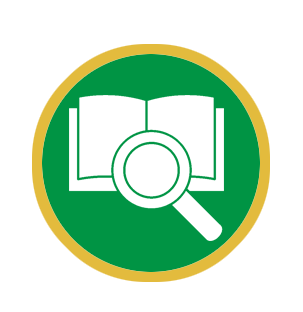 [Speaker Notes: 3. ¿Qué consuelo encontramos en la humillación de Jesucristo? ¿Para qué se humilló a sí mismo? Permita que los estudiantes respondan.

Jesús se humilló (es decir, dejó de usar su poder y gloria por un tiempo) para salvarnos. 

2 Corintios 8:9 pues ustedes ya conocen la gracia de nuestro Señor Jesucristo que, por amor a ustedes, siendo rico se hizo pobre, para que con su pobreza ustedes fueran enriquecidos. 

Marcos 10:45 Porque ni siquiera el Hijo del Hombre vino para ser servido, sino para servir y para dar su vida en rescate por muchos.]
Describir la humillación de Cristo y su propósito.
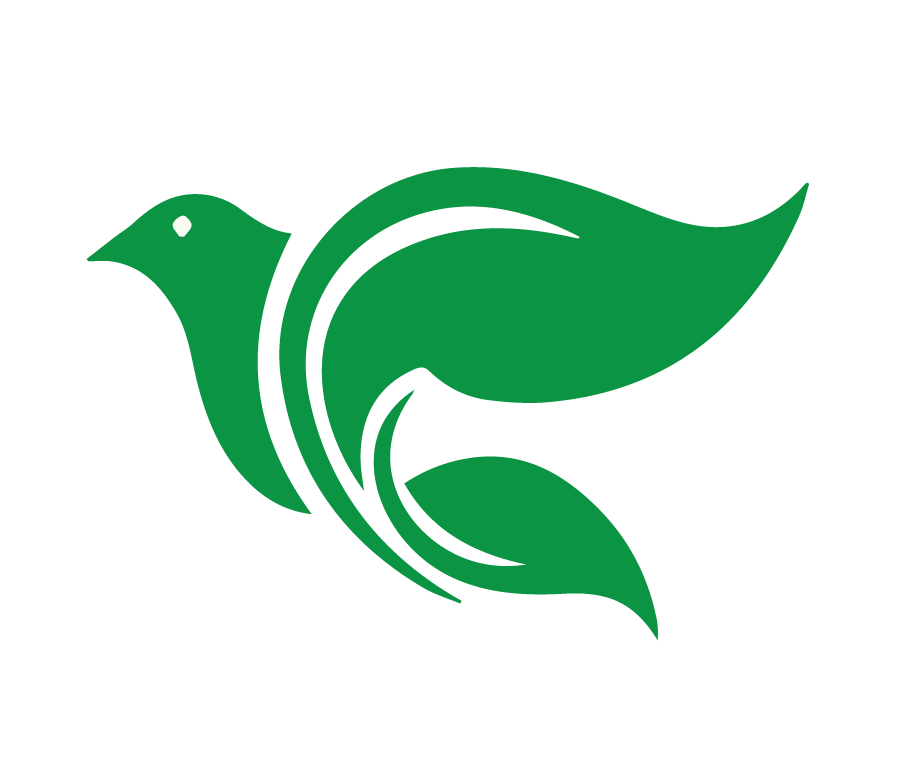 Objetivos de la Lección
Describir la exaltación de Cristo y su propósito.
Identificar que significa “anticristo” y comprender cómo se opone a Cristo y a su obra de salvación.
[Speaker Notes: OBJETIVOS DE LECCIÓN 4

Describir la humillación de Cristo y su propósito. 
Describir la exaltación de Cristo y su propósito.
Identificar que significa “anticristo” y comprender cómo se opone a Cristo y a su obra de salvación.]
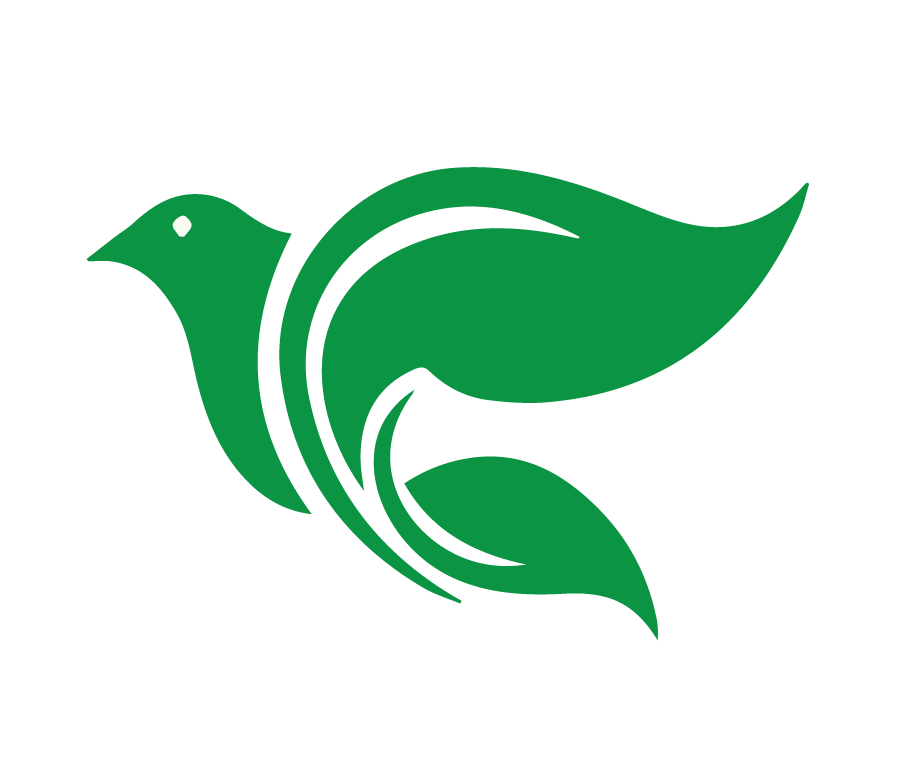 La exaltación de Jesucristo
[Speaker Notes: 1. La exaltación de Jesucristo. ¿A qué nos referimos cuando hablamos de la exaltación de Cristo?]
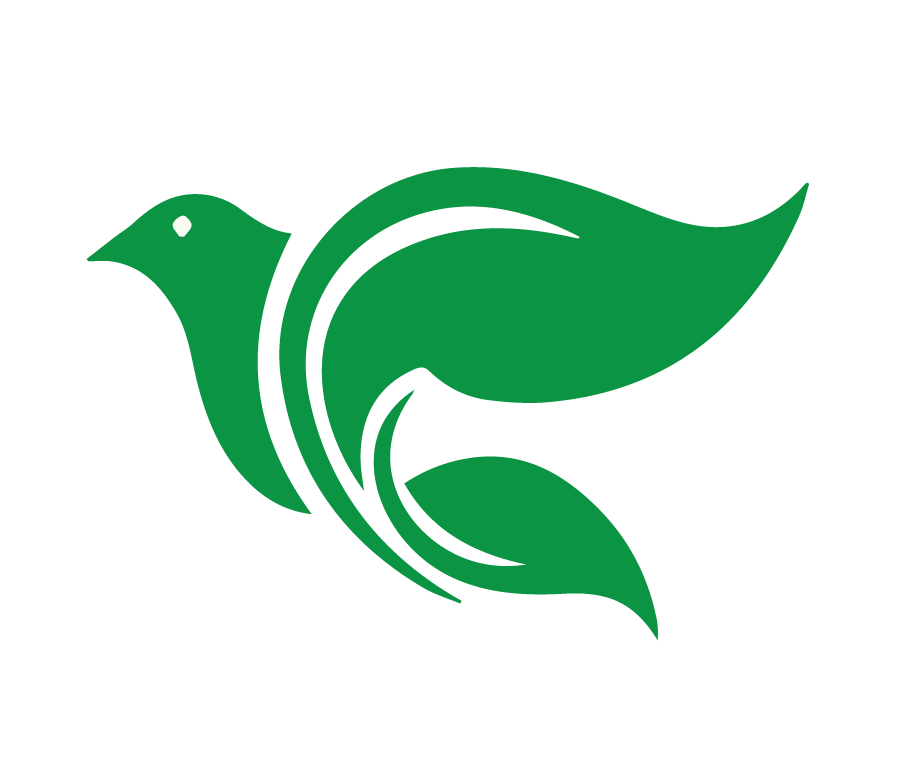 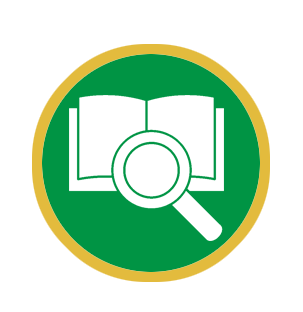 Filipenses 2:9

Por lo cual Dios también lo exaltó hasta lo sumo, y le dio un nombre que es sobre todo nombre.
[Speaker Notes: 1. La exaltación de Jesucristo. ¿A qué nos referimos cuando hablamos de la exaltación de Cristo? 

Filipenses 2:9 Por lo cual Dios también lo exaltó hasta lo sumo, y le dio un nombre que es sobre todo nombre. 

Cuando hablamos de la exaltación de Cristo, nos referimos a que, como Dios-hombre, volvió a hacer pleno uso de su poder y gloria celestiales. 

Él consumó todo lo necesario para nuestra salvación y ahora está coronado de poder y gloria, gobernando su iglesia y guiándonos al cielo para estar con él por la eternidad. 

No dejó de ser humano; sigue siendo nuestro hermano. Pero ahora, ha retomado plenamente la función y el uso de sus atributos divinos – por nosotros.]
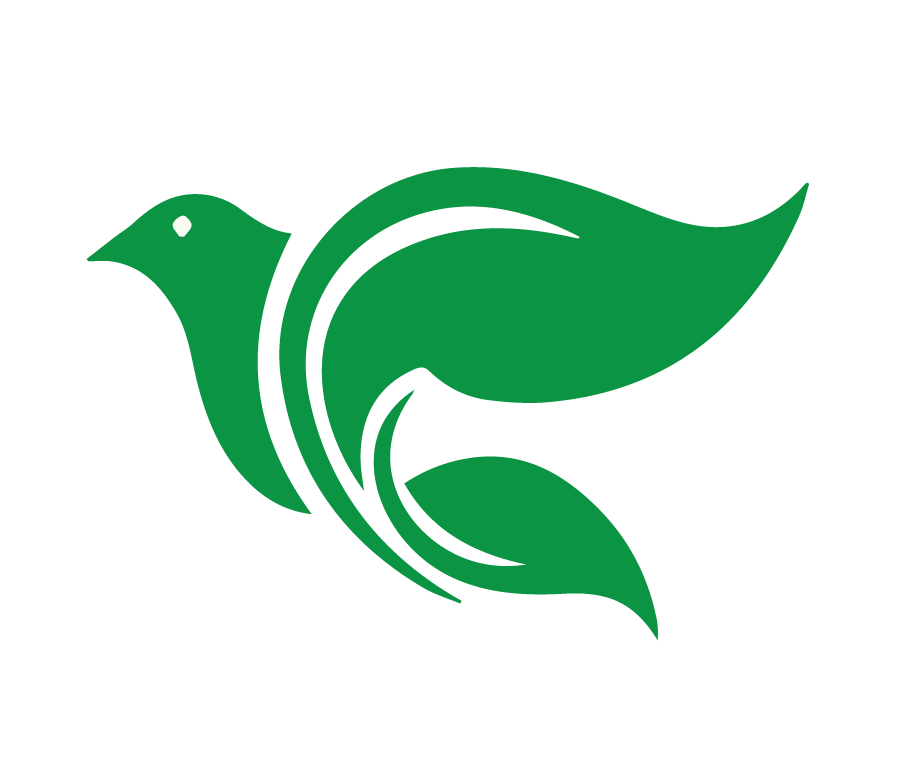 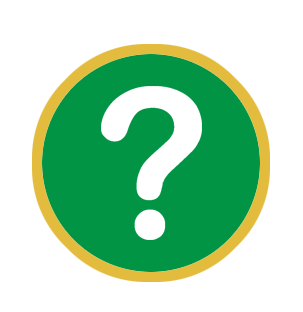 ¿Cómo fue exaltado Cristo? 

¿Cuáles son algunas de las etapas de su exaltación?
[Speaker Notes: 2. ¿Cómo fue exaltado Cristo? ¿Cuáles son algunas de las etapas de su exaltación? Permita que los estudiantes respondan.]
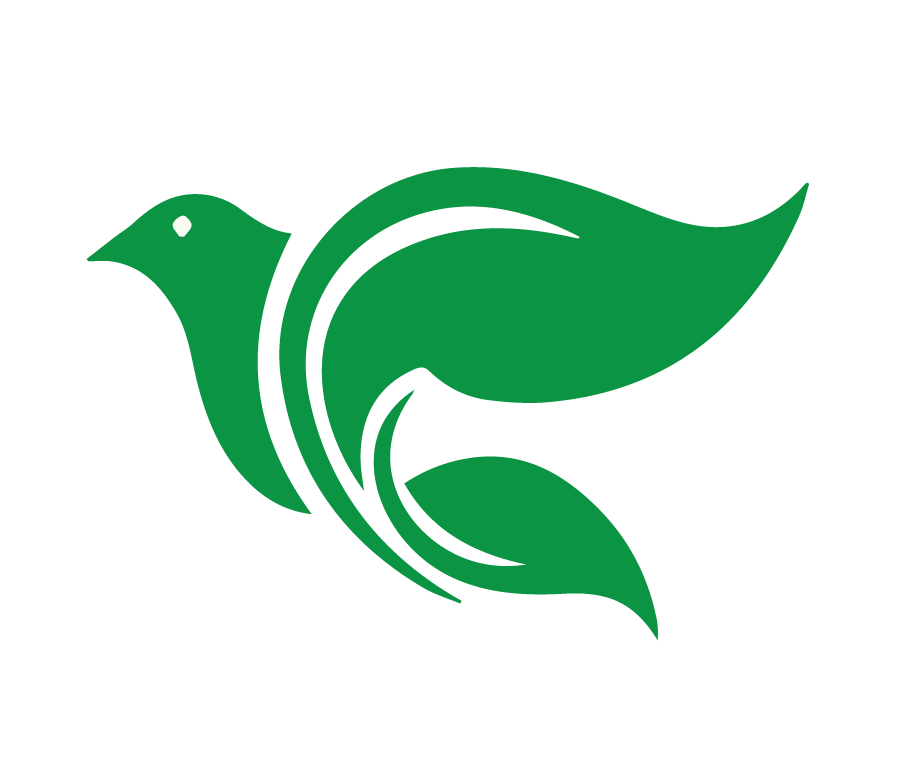 La exaltación de Cristo

Su descenso al infierno (1 Pedro 3:19)
Su recurrección (Romanos 6:4)
Su acenso al cielo (Marcos 16:19)
Su reinado a la diestra de Dios Padre (Marcos 16:19)
Su venida para juzgar a los vivos y a los muertos (Hechos 10:42)
[Speaker Notes: 2. ¿Cómo fue exaltado Cristo? ¿Cuáles son algunas de las etapas de su exaltación? Permita que los estudiantes respondan.

Su descenso al infierno – Jesús fue y predicó a los espíritus encarcelados (1 Pedro 3:19)
Su resurrección – Cristo resucitó de los muertos por la gloria del Padre (Romanos 6:4)
Su acenso al cielo – El Señor fue recibido en el cielo y se sentó a la diestra de Dios (Marcos 16:19)
Su reinado a la diestra de Dios Padre (Marcos 16:19)
Su venida para juzgar a los vivos y a los muertos – Él es el que Dios ha puesto por Juez de vivos y muertos (Hechos 10:42)]
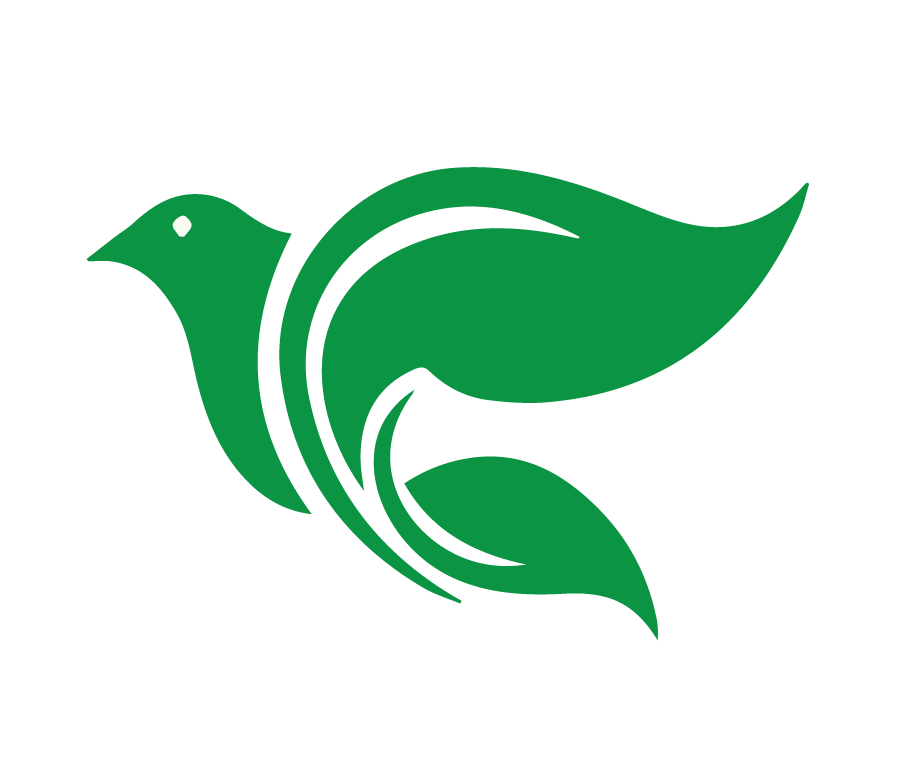 ¿Qué estaba haciendo Jesús cuando descendió al infierno? 

1 Pedro 3:18-19 
Porque también Cristo padeció una sola vez por los pecados, el justo por los injustos, para llevarnos a Dios, siendo a la verdad muerto en la carne, pero vivificado en espíritu; en el cual también fue y predicó a los espíritus encarcelados.
[Speaker Notes: 3. ¿Qué estaba haciendo Jesús cuando descendió al infierno? 

1 Pedro 3:18-19 Porque también Cristo padeció una sola vez por los pecados, el justo por los injustos, para llevarnos a Dios, siendo a la verdad muerto en la carne, pero vivificado en espíritu; en el cual también fue y predicó a los espíritus encarcelados, 

“Espíritus encarcelados” hace referencia claramente al infierno (Judas 6 – prisiones eternas; 2 Pedro 2:4 – ángeles que pecaron, arrojados a prisiones de oscuridad)

“Predicó” no significa que evangelizó, sino que “proclamó” (Hebreos 9:27; Lucas 16:25-26)

Estaba proclamando su victoria sobre el diablo y los poderes del mal.]
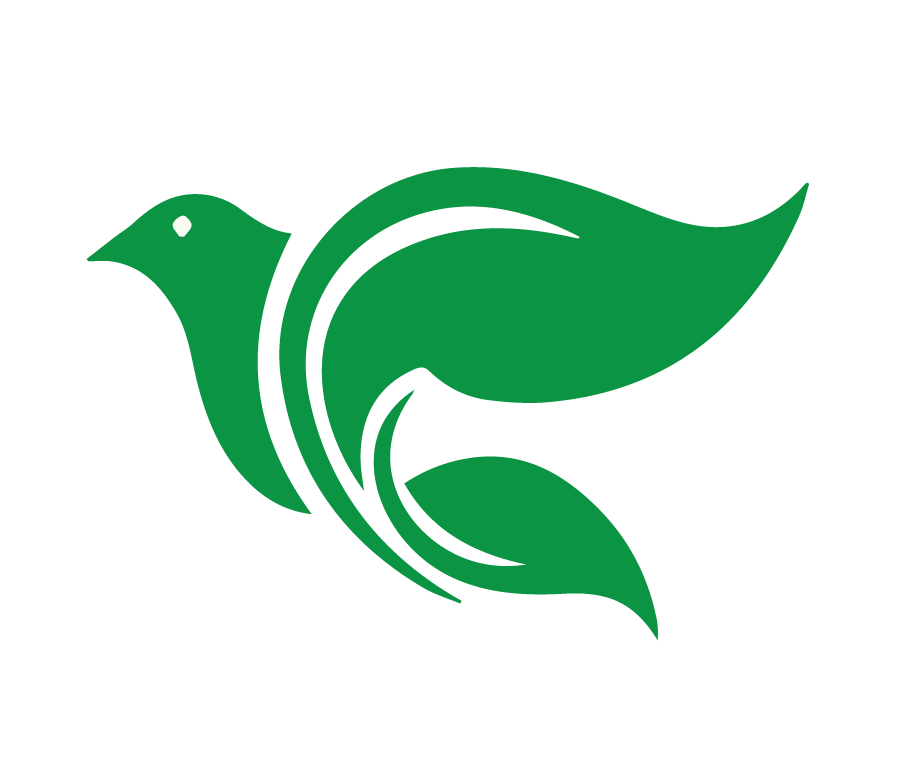 ¿Qué estaba haciendo Jesús cuando descendió al infierno? 

Colosenses 2:13-15
Pero ahora, Dios les ha dado vida juntamente con él, y les ha perdonado todos sus pecados. Ha anulado el acta de los decretos que había contra nosotros y que nos era adversa; la quitó de en medio y la clavó a la cruz. Desarmó además a los poderes y las potestades, y los exhibió públicamente al triunfar sobre ellos en la cruz.
[Speaker Notes: Colosenses 2:13-15 Pero ahora, Dios les ha dado vida juntamente con él, y les ha perdonado todos sus pecados. Ha anulado el acta de los decretos que había contra nosotros y que nos era adversa; la quitó de en medio y la clavó en la cruz. Desarmó además a los poderes y las potestades, y los exhibió públicamente al triunfar sobre ellos en la cruz. 
Cristo despojó al diablo en la cruz, pagando por nuestros pecados. 
Con su descenso al infierno, Cristo hizo pública su victoria sobre el diablo 

El descenso de Cristo al infierno nos da la seguridad de su victoria total sobre el diablo y todo poder maligno.]
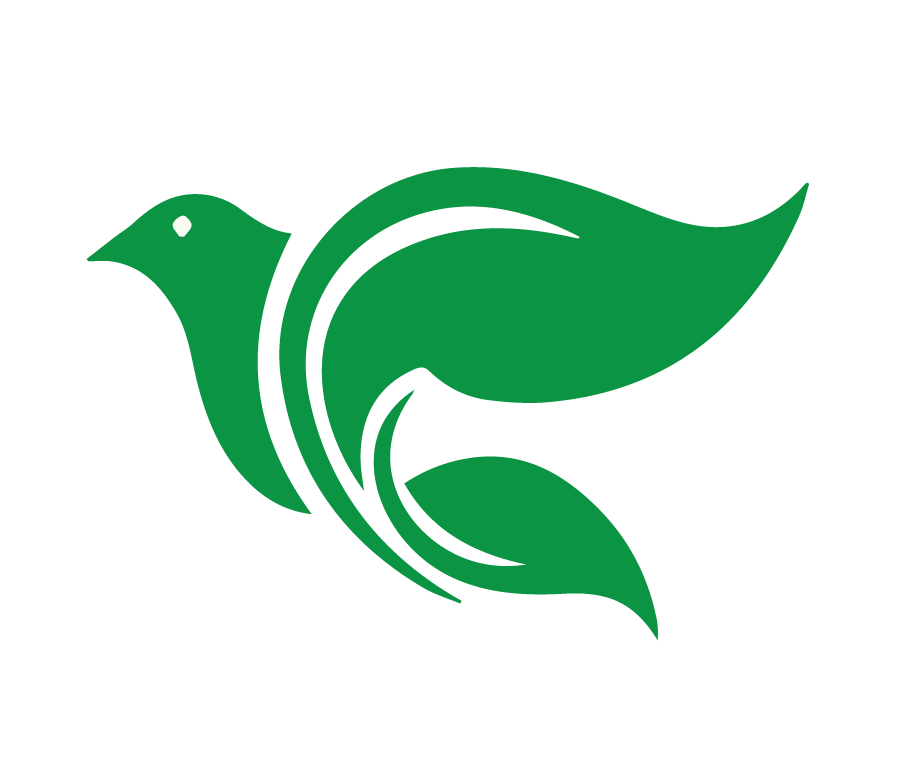 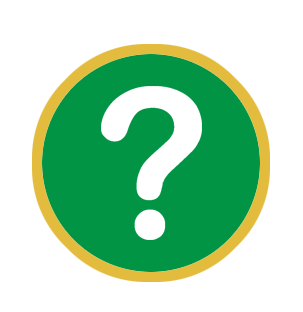 ¿Qué consuelo encontramos en la exaltación de Jesucristo? ¿Para qué exaltó Dios a Cristo?
[Speaker Notes: 4. ¿Qué consuelo encontramos en la exaltación de Jesucristo? ¿Por qué exaltó Dios a Cristo?  Permita que los estudiantes respondan.]
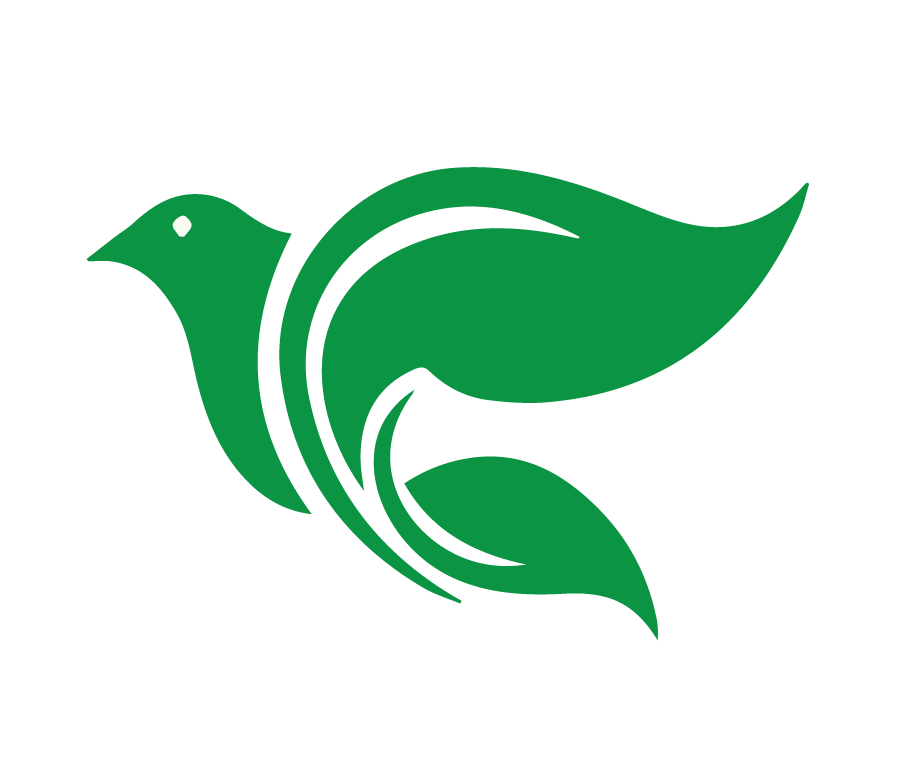 Filipenses 2:9-11

Por lo cual Dios también lo exaltó hasta lo sumo, y le dio un nombre que es sobre todo nombre, para que en el nombre de Jesús se doble toda rodilla de los que están en los cielos, y en la tierra, y debajo de la tierra; y toda lengua confiese que Jesucristo es el Señor, para gloria de Dios el Padre.
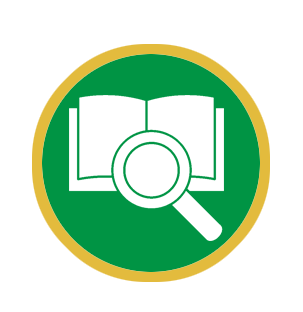 [Speaker Notes: 4. ¿Qué consuelo encontramos en la exaltación de Jesucristo? ¿Por qué exaltó Dios a Cristo?  Permita que los estudiantes respondan.

Filipenses 2:9-11 Por lo cual Dios también lo exaltó hasta lo sumo, y le dio un nombre que es sobre todo nombre, para que en el nombre de Jesús se doble toda rodilla de los que están en los cielos, y en la tierra, y debajo de la tierra; y toda lengua confiese que Jesucristo es el Señor, para gloria de Dios el Padre. 
Dios exaltó a Cristo para asegurarnos que él es verdaderamente nuestro Redentor. Su exaltación confirma y sella que su misión fue cumplida. Consumado es.]
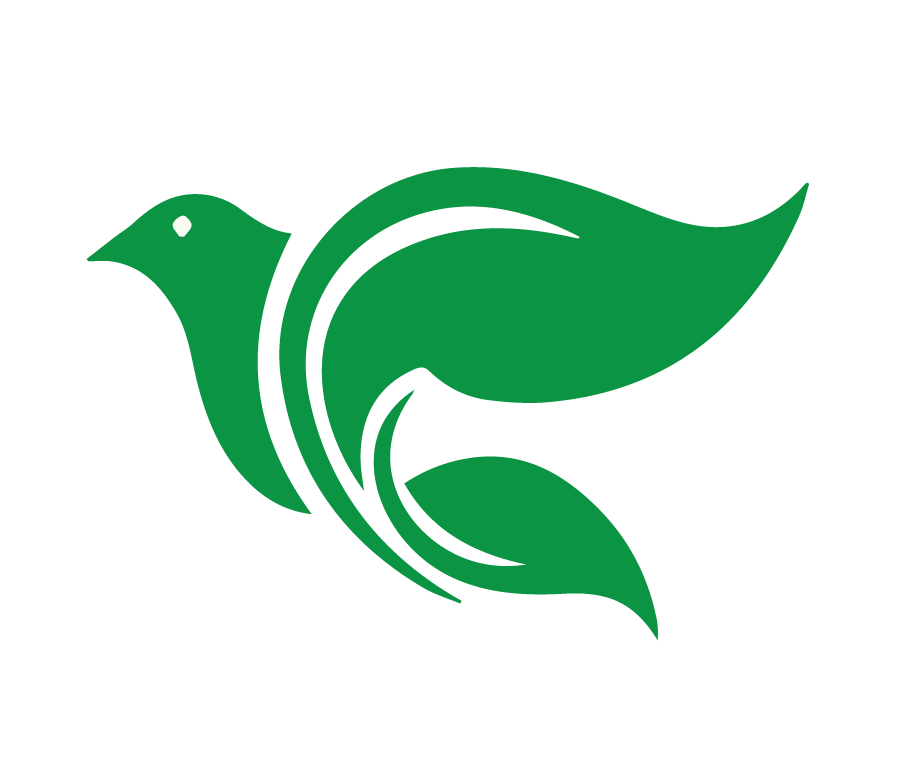 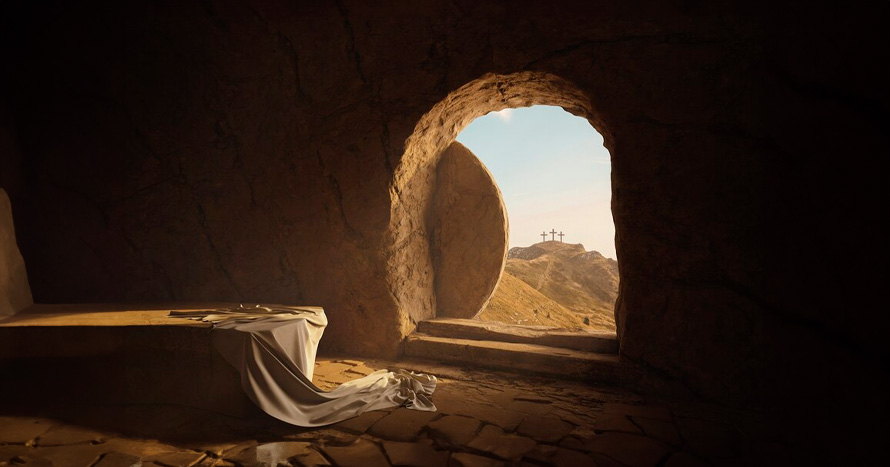 [Speaker Notes: Su exaltación confirma y sella que su misión fue cumplida. Consumado es.]
Describir la humillación de Cristo y su propósito.
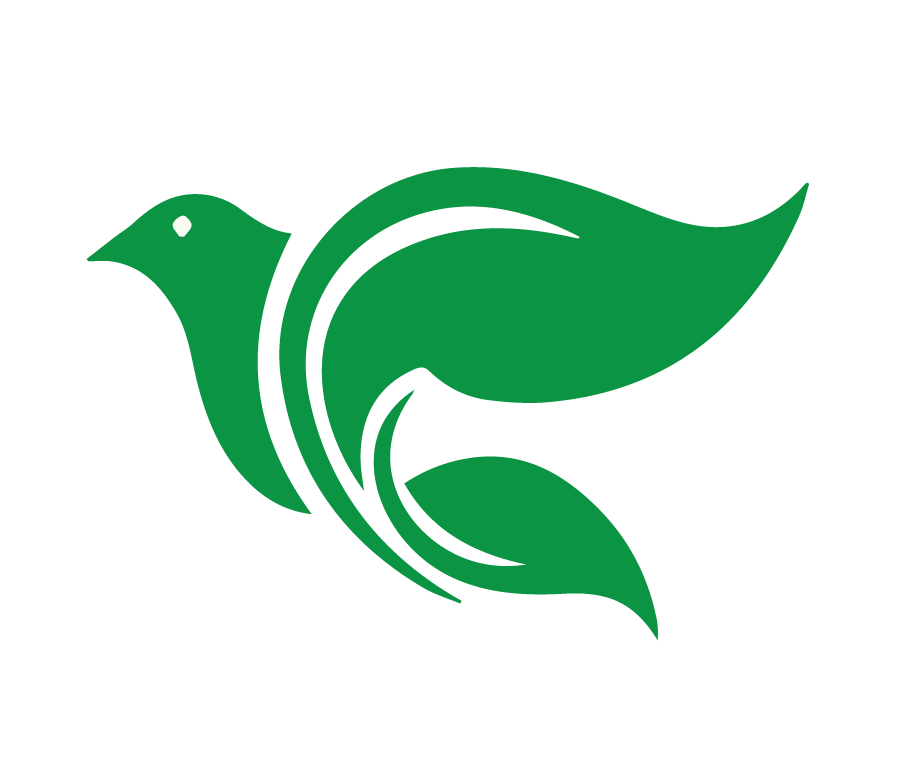 Objetivos de la Lección
Describir la exaltación de Cristo y su propósito.
Identificar que significa “anticristo” y comprender cómo se opone a Cristo y a su obra de salvación.
[Speaker Notes: OBJETIVOS DE LECCIÓN 4

Describir la humillación de Cristo y su propósito. 
Describir la exaltación de Cristo y su propósito.
Identificar que significa “anticristo” y comprender cómo se opone a Cristo y a su obra de salvación.]
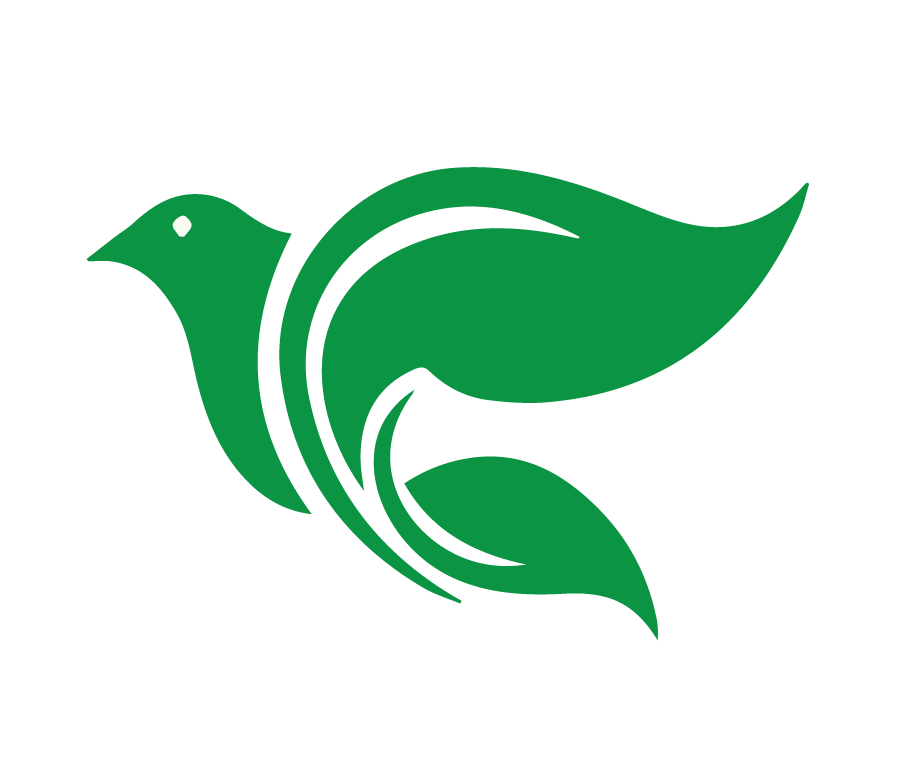 el Anticristo
[Speaker Notes: 1. El Anticristo

Después de haber dedicado un tiempo considerable a estudiar quién es Cristo y su obra de salvación en las clases anteriores, ahora queremos profundizar en el tema de aquel que se opone a Jesús y a su obra redentora: el anticristo.]
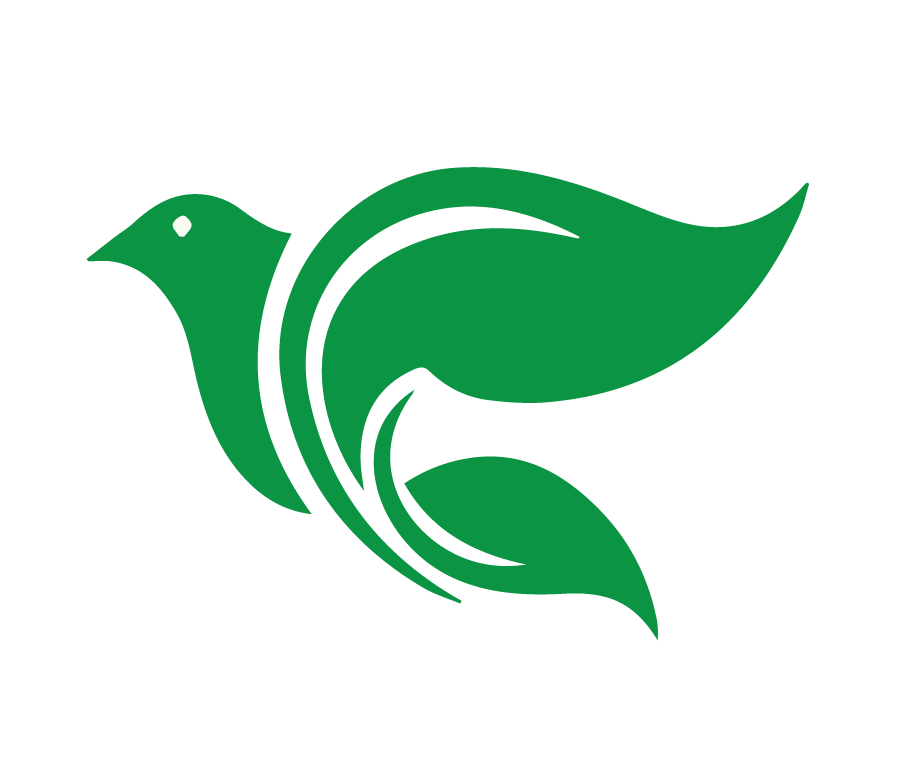 el Anticristo
El prefijo “anti” puede significar 
“contra” o “en lugar de”
[Speaker Notes: El prefijo “anti” puede significar tanto “contra” como “en lugar de”. El Anticristo es alguien que se opone a Cristo al tratar de tomar su lugar – un falso Cristo, un tipo de Jesús sustituto. 

Tanto el apóstol Juan como el apóstol Pablo advirtieron a los creyentes sobre el anticristo. Estudiemos sus palabras para comprender mejor esta amenaza a la verdadera fe.]
I Juan 2:18-19,22

Hijitos, han llegado los últimos tiempos; y así como ustedes oyeron que el anticristo viene, ahora han surgido muchos anticristos; por esto sabemos que han llegado los últimos tiempos. Ellos salieron de nosotros, pero no eran de nosotros. Si hubieran sido de nosotros, habrían permanecido con nosotros. Pero salieron para que fuera evidente que no todos son de nosotros… ¿Quién es el mentiroso, sino el que niega que Jesús es el Cristo? Éste es el anticristo, el que niega al Padre y al Hijo.
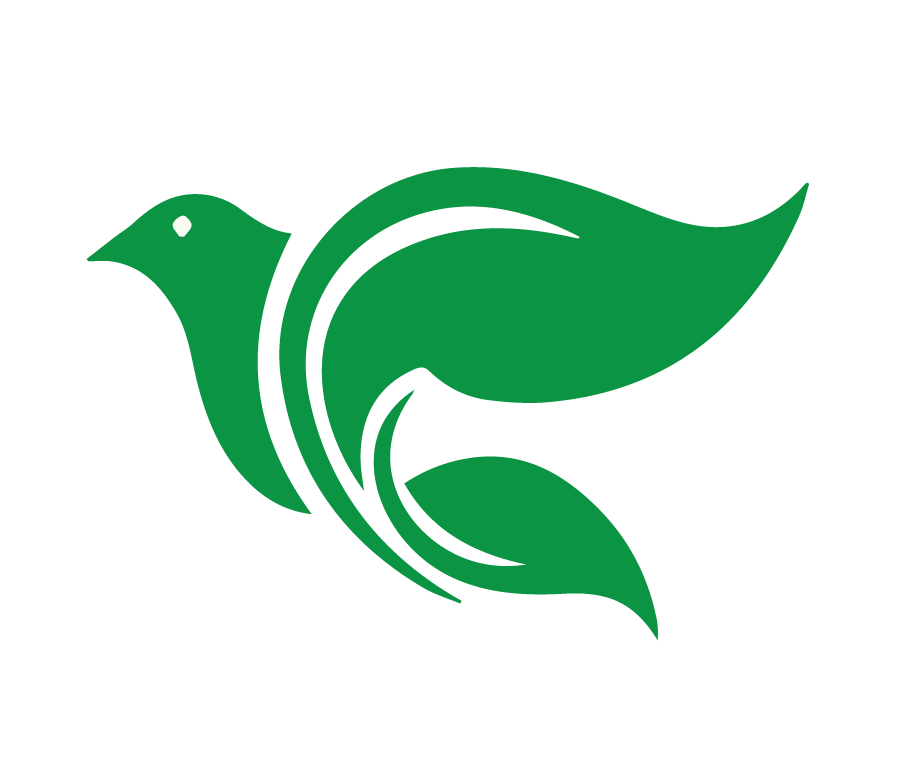 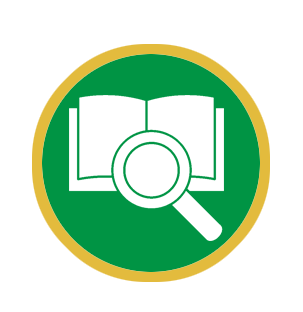 [Speaker Notes: 2. Los anticristos 

1 Juan 2:18-19, 22 Hijitos, han llegado los últimos tiempos; y así como ustedes oyeron que el anticristo viene, ahora han surgido muchos anticristos; por esto sabemos que han llegado los últimos tiempos. Ellos salieron de nosotros, pero no eran de nosotros. Si hubieran sido de nosotros, habrían permanecido con nosotros. Pero salieron para que fuera evidente que no todos son de nosotros… ¿Quién es el mentiroso, sino el que niega que Jesús es el Cristo? Éste es el anticristo, el que niega al Padre y al Hijo. 

Los anticristos: formaban parte de la iglesia (salieron de nosotros), pero enseñaban algo contrario, negando que Jesús es el Cristo

Cuando hablamos de anticristos, nos referimos a cualquier persona, enseñanza o sistema que pretenda ocupar el lugar de Cristo. 

Como cristianos, creemos que Jesús es nuestro único Salvador del pecado. Su muerte en la cruz pagó completamente la deuda de nuestros pecados. Nada se le puede añadir. Él lo hizo todo. 

Cualquier enseñanza que pretenda reemplazar lo que Cristo ya hizo o que añada algo a su obra consumada actúa en el espíritu del anticristo, porque desvía la atención de Cristo como único mediador entre Dios y los hombres. 

¡Que amenaza tan grave! Cristo es el único camino que nos reconcilia con Dios, y por eso el diablo ataca precisamente allí, buscando romper esa confianza. Su objetivo es destruir en las personas la fe en Jesús como Dios verdadero y Salvador perfecto. 

Juan también menciona a un enemigo singular (V. 18), un gran Anticristo. Este concepto se desarrolla más ampliamente en 2 Tesalonicenses 2.]
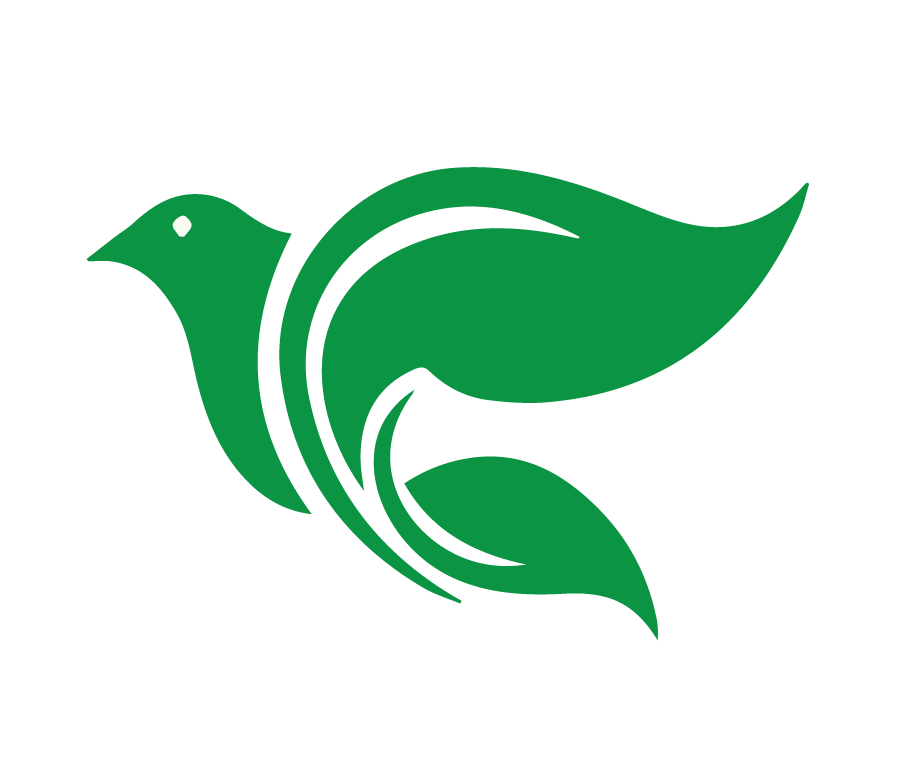 el Anticristo
2 Tesalonicenses 2:1-12
[Speaker Notes: 3. El Anticristo: el hombre de pecado

2 Tesalonicenses 2:1-12 es uno de los pasajes principales sobre el Anticristo. En esta sección, Pablo lo llama “el hombre de pecado”, otro nombre que describe su carácter y obra. ¿Qué aprendemos acerca del anticristo de estos versículos?]
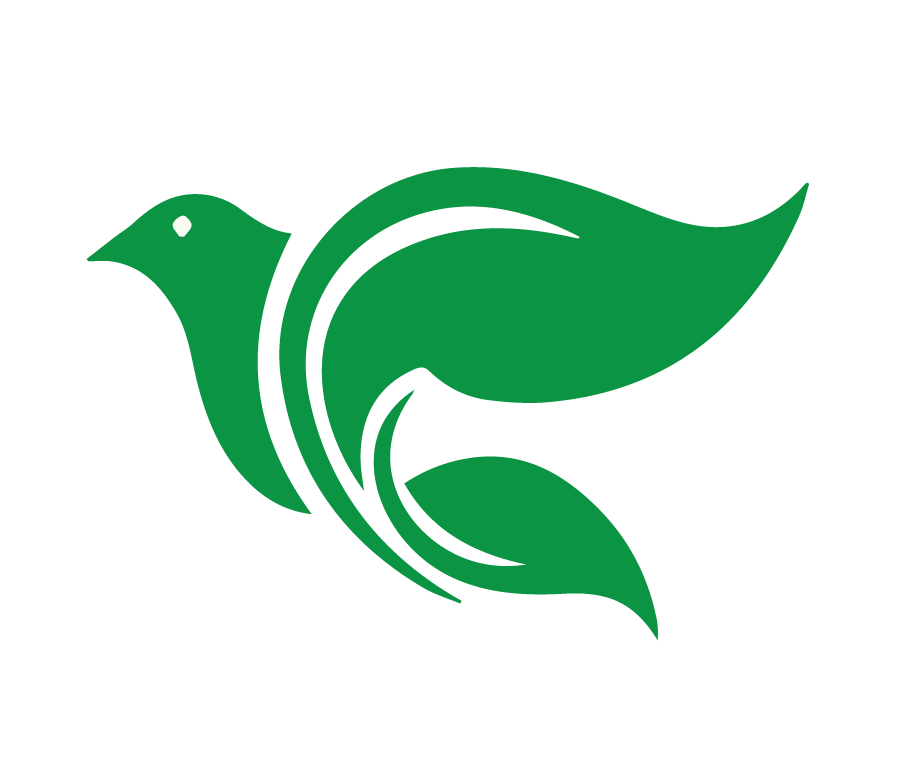 2 Tesalonicenses 2:1-12

V.1-2 Hermanos, con respecto a la venida de nuestro Señor Jesucristo y nuestra reunión con él, les rogamos que no cambien fácilmente de manera de pensar. No se dejen asustar por nadie, ni siquiera por un espíritu, una palabra, o una carta que pretenda aparecer como nuestra, en el sentido de que el día del Señor está cerca.
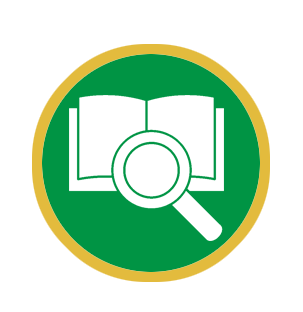 [Speaker Notes: V.1-2 Hermanos, con respecto a la venida de nuestro Señor Jesucristo y nuestra reunión con él, les rogamos que no cambien fácilmente de manera de pensar. No se dejen asustar por nadie, ni siquiera por un espíritu, una palabra, o una carta que pretenda aparecer como nuestra, en el sentido de que el día del Señor está cerca. 

“el día del Señor” = se refiere al regreso de Cristo para juzgar al mundo.]
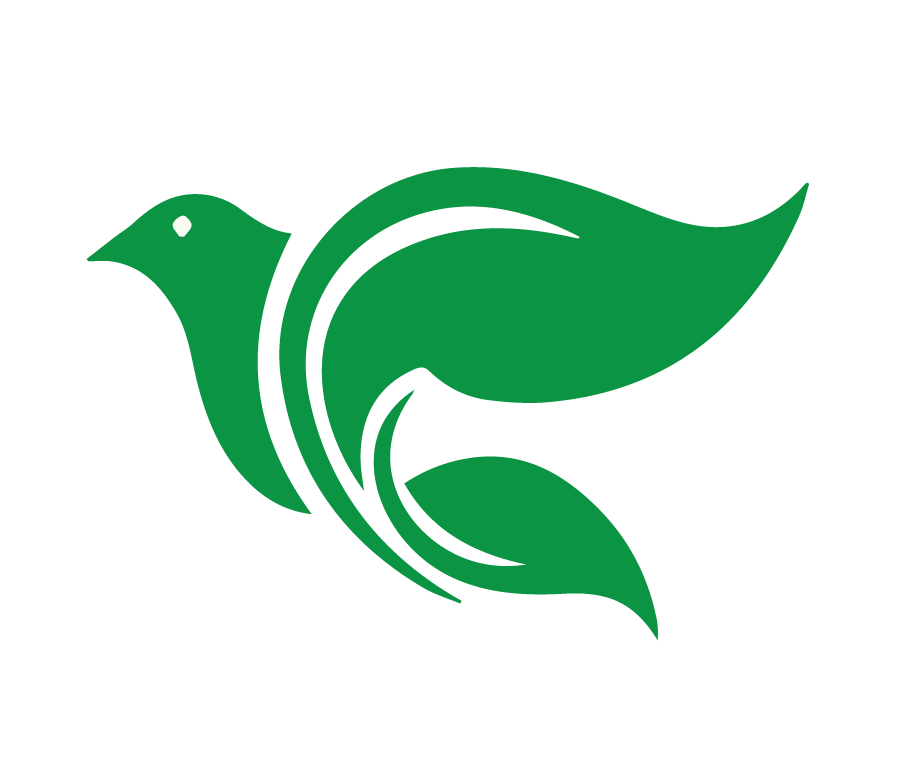 2 Tesalonicenses 2:1-12

V. 3-4 De ninguna manera se dejen engañar. Porque ese día no vendrá sin que antes venga la apostasía, y se manifieste el hombre de pecado, es decir, el hijo de perdición, el cual se opone y se enfrenta a todo lo que se llama Dios o es objeto de culto. Llega al grado de sentarse en el templo de Dios y de ocupar su lugar, haciéndose pasar por Dios.
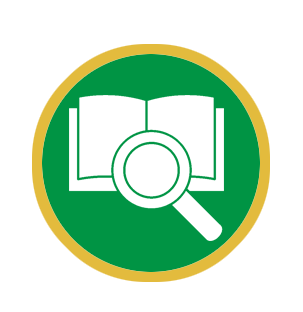 [Speaker Notes: V. 3-4 De ninguna manera se dejen engañar. Porque ese día no vendrá sin que antes venga la apostasía, y se manifieste el hombre de pecado, es decir, el hijo de perdición, el cual se opone y se enfrenta a todo lo que se llama Dios o es objeto de culto. Llega al grado de sentarse en el templo de Dios y de ocupar su lugar, haciéndose pasar por Dios. 

“la apostasía” significa negar o desertar la verdad de la salvación. 
Pablo dice que la apostasía vendría acompañada del Anticristo. (V.3)
Antes de la segunda venida de Jesús, aparecerá el Anticristo, que se opondrá a Dios (V.3)
El Anticristo actuará como si fuera Dios mismo, tomando un lugar especial dentro de la iglesia. (V.4)]
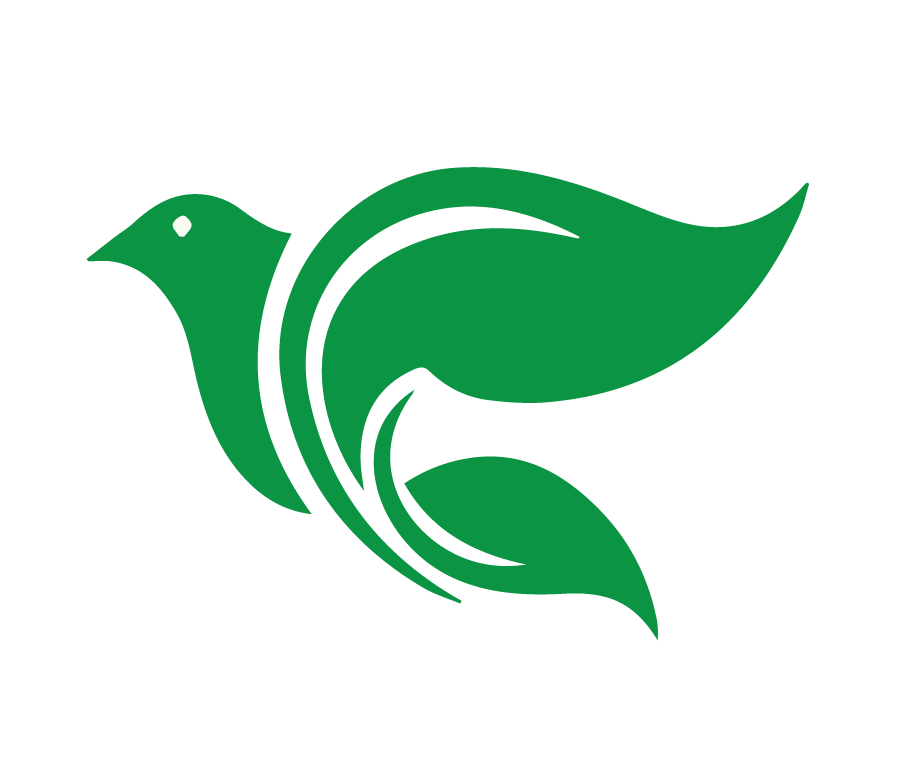 2 Tesalonicenses 2:1-12

V. 5-7 ¿No se acuerdan de que, cuando yo estaba todavía con ustedes, les advertía esto? Y ahora ustedes saben bien qué es lo que lo detiene, a fin de que a su debido tiempo se manifieste. Porque el misterio de la iniquidad ya está en acción, sólo que en este momento hay quien lo detiene, hasta que él a su vez sea quitado de en medio.
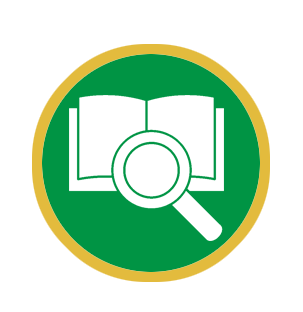 [Speaker Notes: V. 5-7 ¿No se acuerdan de que, cuando yo estaba todavía con ustedes, les advertía esto? Y ahora ustedes saben bien qué es lo que lo detiene, a fin de que a su debido tiempo se manifieste. Porque el misterio de la iniquidad ya está en acción, sólo que en este momento hay quien lo detiene, hasta que él a su vez sea quitado de en medio. 

La oposición a Cristo ya existía cuando Pablo escribió esta carta. (V.6)
Algo lo está frenando por el momento – entendemos que es la Palabra de Dios a través de la predicación fiel. 
Pero llegará el día cuando el Anticristo se mostrará claramente]
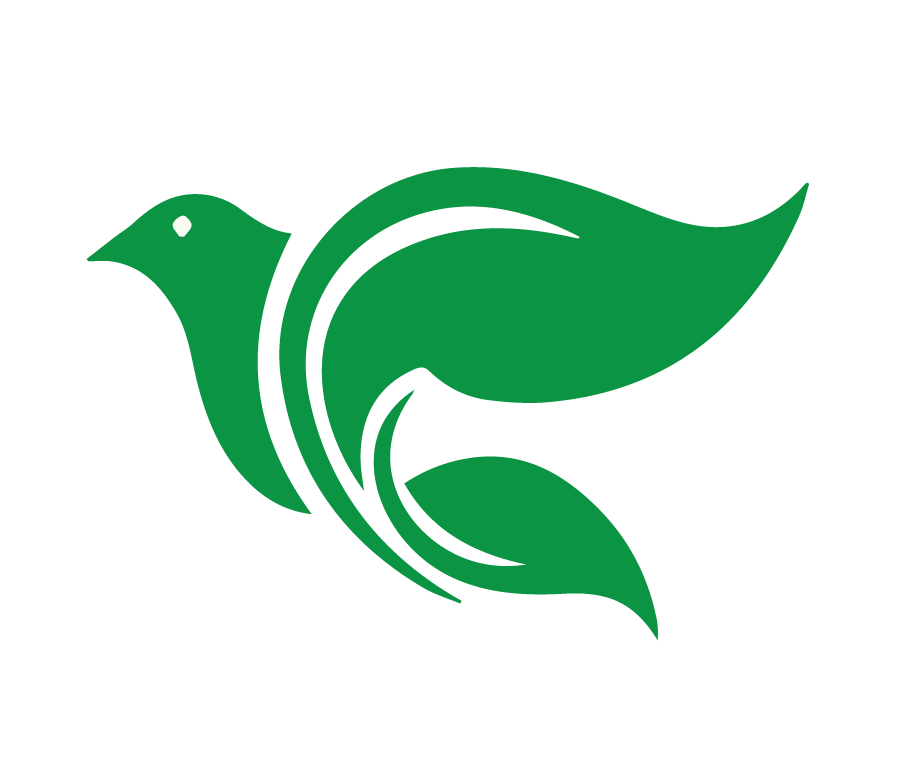 2 Tesalonicenses 2:1-12

V.8-10 Entonces se manifestará ese malvado, a quien el Señor matará con el espíritu de su boca y destruirá con el resplandor de su venida. La llegada de este malvado, que es obra de Satanás, vendrá acompañada de gran poder y de señales y prodigios engañosos, y con toda falsedad e iniquidad para los que se pierden, por no hacer querido recibir el amor de la verdad para ser salvados.
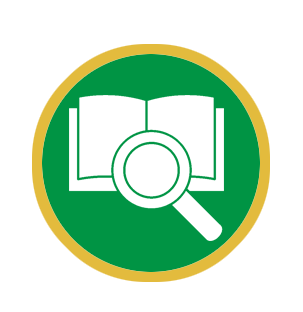 [Speaker Notes: V.8-10 Entonces se manifestará ese malvado, a quien el Señor matará con el espíritu de su boca y destruirá con el resplandor de su venida. La llegada de este malvado, que es obra de Satanás, vendrá acompañada de gran poder y de señales y prodigios engañosos, y con toda falsedad e iniquidad para los que se pierden, por no hacer querido recibir el amor de la verdad para ser salvados. 

El Anticristo será destruido por Cristo en su regreso (V.8)
Satanás lo apoyará, haciendo milagros falsos para engañar a muchas personas (V.9)
Satanás usaría su poder para llevar a los seguidores del Anticristo a unirse con el hombre de pecado para negar la verdad de la salvación.]
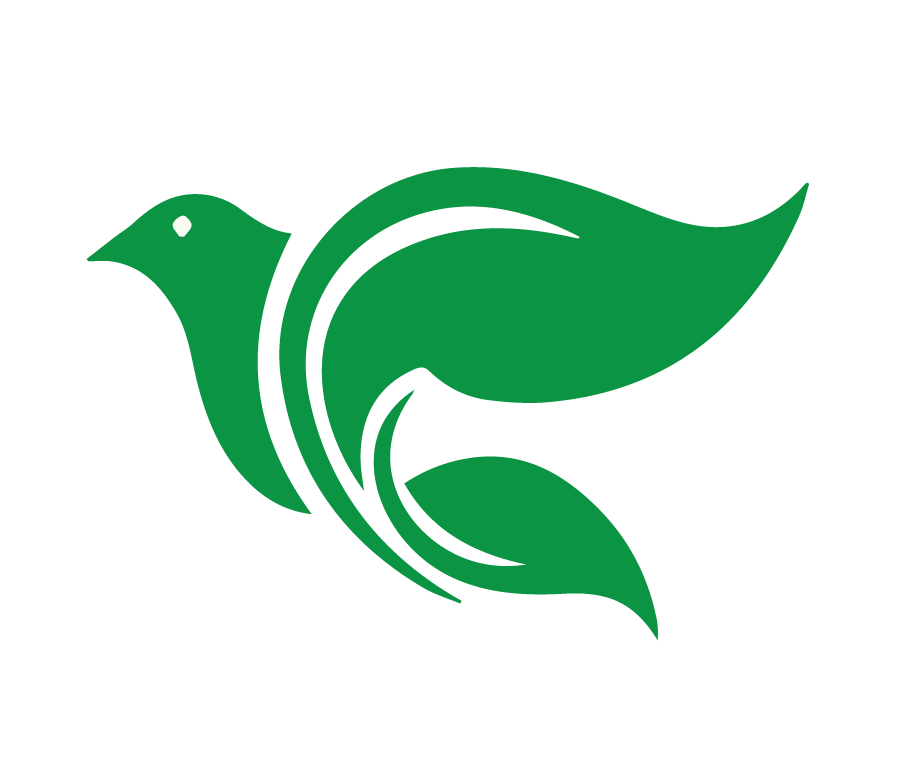 El Papado
Según la Iglesia Católica Romana, el papa es el infalible sustituto de Cristo en la tierra.
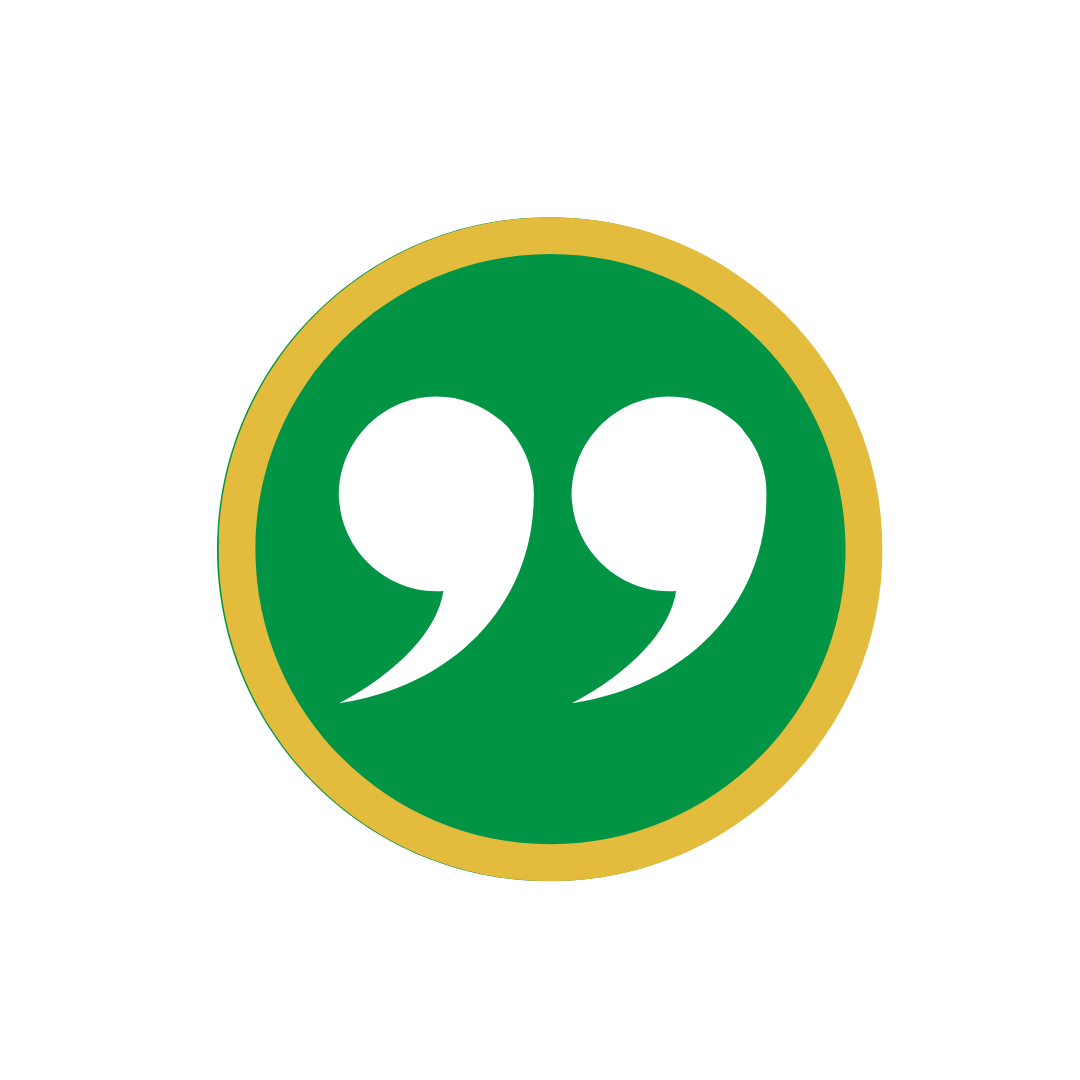 891 "El Romano Pontífice, cabeza del colegio episcopal, goza de esta infalibilidad en virtud de su ministerio cuando, como Pastor y Maestro supremo de todos los fieles que confirma en la fe a sus hermanos, proclama por un acto definitivo la doctrina en cuestiones de fe y moral
[Speaker Notes: 4. El Papado

Aunque hay muchos anticristos en el mundo, el papado es el ejemplo más destacado y visible del espíritu del anticristo. 

Según la Iglesia Católica Romana, el Papa es el infalible sustituto de Cristo en la tierra. El Papa tiene autoridad suprema sobre la iglesia y toma el lugar de Dios. (Vicario de Dios de la tierra)

882 El Sumo Pontífice, obispo de Roma y sucesor de san Pedro, "es el principio y fundamento perpetuo y visible de unidad, tanto de los obispos como de la muchedumbre de los fieles "(LG 23). "El Pontífice Romano, en efecto, tiene en la Iglesia, en virtud de su función de Vicario de Cristo y Pastor de toda la Iglesia, la potestad plena, suprema y universal, que puede ejercer siempre con entera libertad" (LG 22; cf. CD 2. 9).
891 "El Romano Pontífice, cabeza del colegio episcopal, goza de esta infalibilidad en virtud de su ministerio cuando, como Pastor y Maestro supremo de todos los fieles que confirma en la fe a sus hermanos, proclama por un acto definitivo la doctrina en cuestiones de fe y moral]
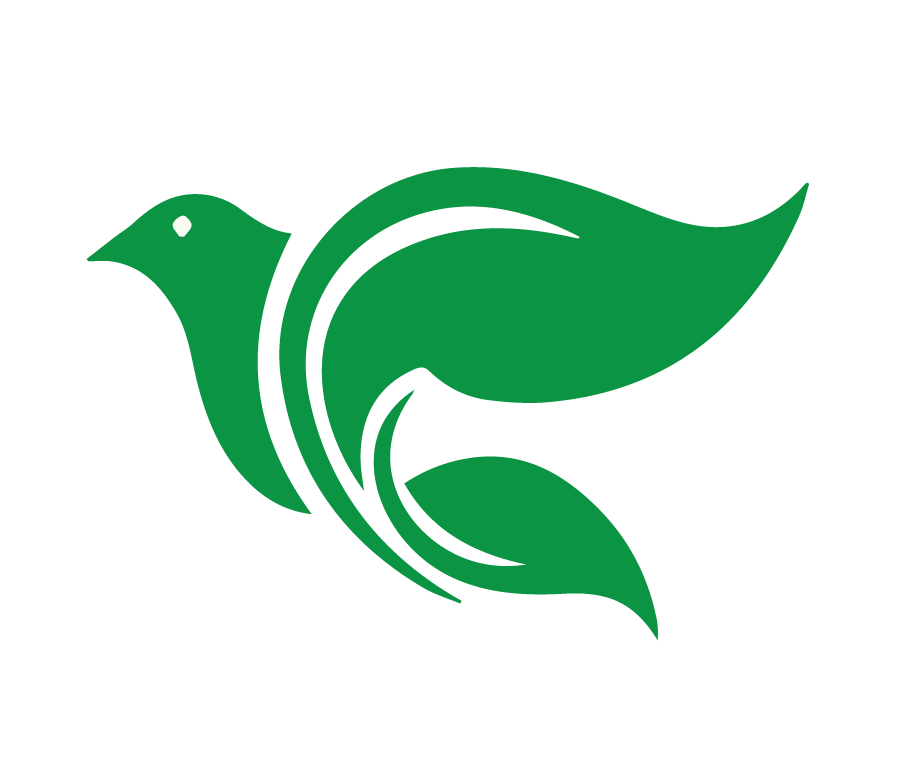 El Papado
Según la Iglesia Católica Romana, el papa es el infalible sustituto de Cristo en la tierra.

No predica a Cristo de acuerdo con las Escrituras.
[Speaker Notes: Aunque la Iglesia Católica Romana habla del perdón de Cristo, niega la redención gratuita y completa de Cristo y en cambio enseñan la justificación por las obras. El catolicismo romano en verdad anima a la gente a que crea en Cristo para su perdón; pero después les enseña también a hacer obra de penitencia, a asistir a la misa, a orarle a Dios por medio de María y de los santos, y a sufrir en el purgatorio.]
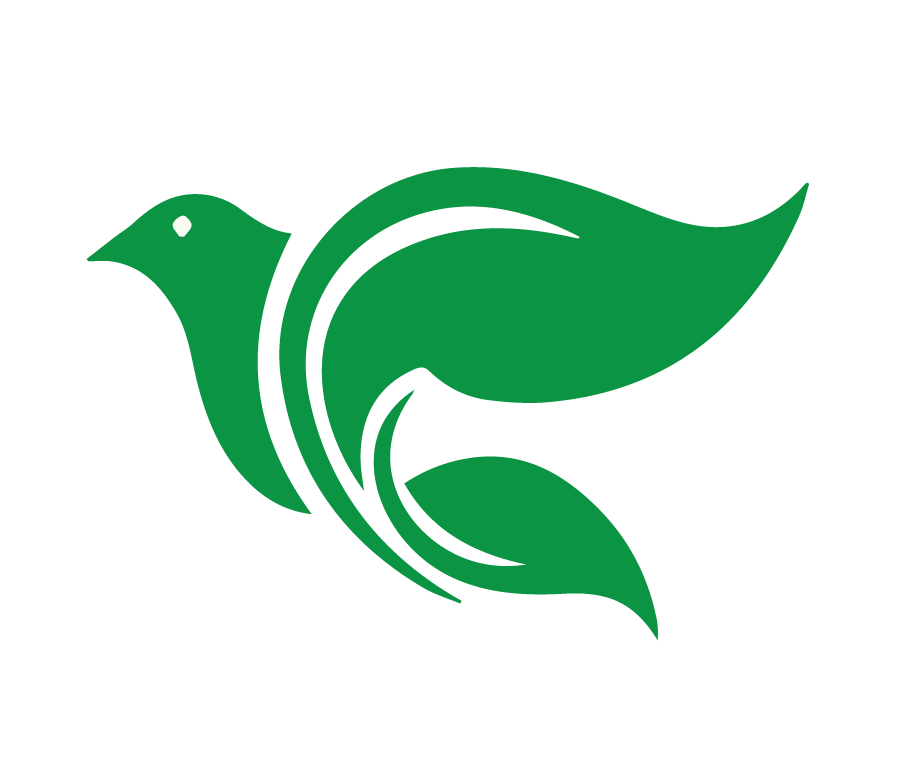 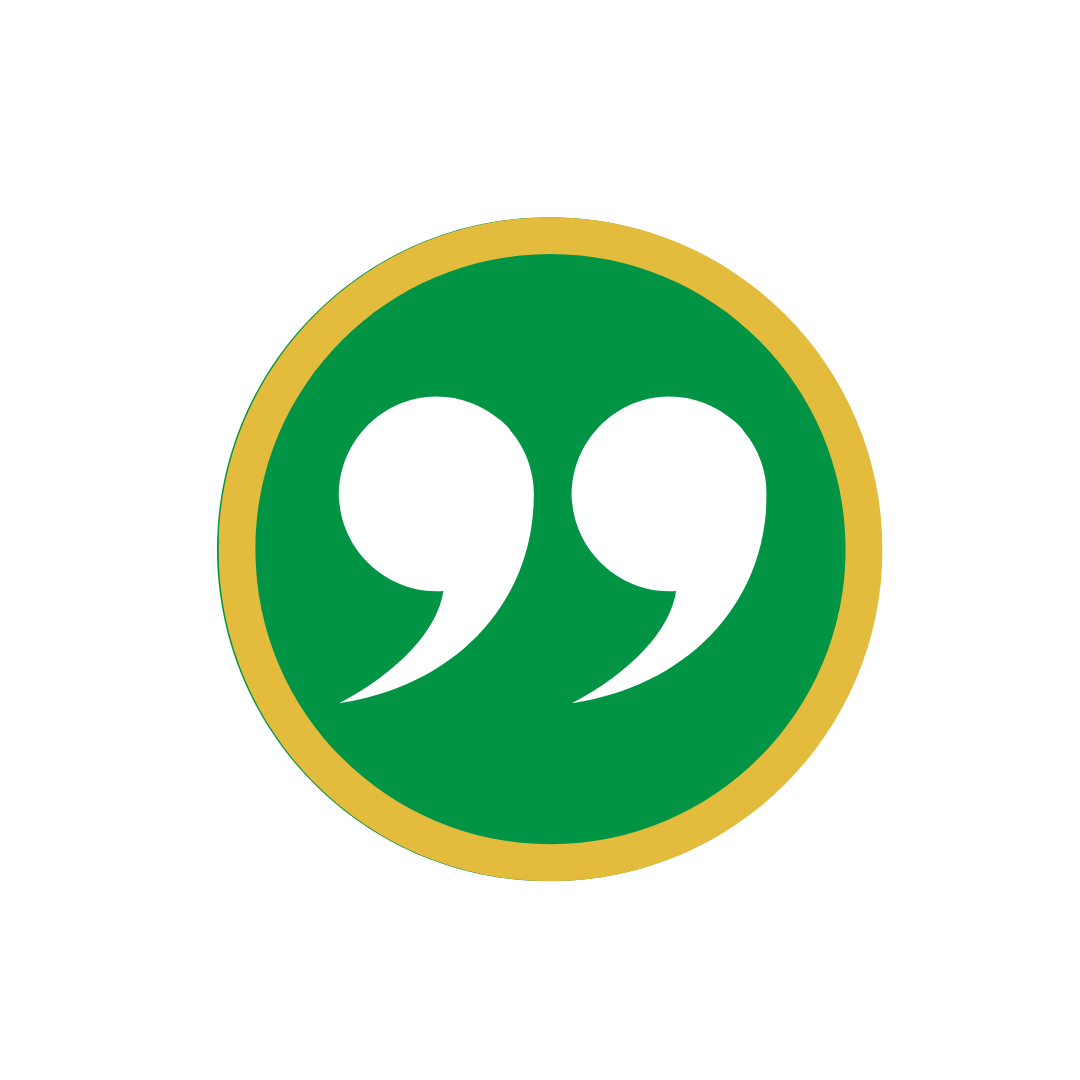 “Si alguien dice que la fe que justifica 
no es más que confiar en la misericordia divina, que perdona los pecados por causa de Cristo; o que es solo esa confianza con la que estamos justificados: sea anatema.”

Concilio de Trento, Sexta Sesión, Canon 12 
Iglesia Católica Romana
[Speaker Notes: Si alguien dice que la fe que justifica no es más que confiar en la misericordia divina, que perdona los pecados por causa de Cristo; o que es solo esa confianza con la que estamos justificados: sea anatema: (Concilio de Trento, sexta Sesión, Canon 12).]
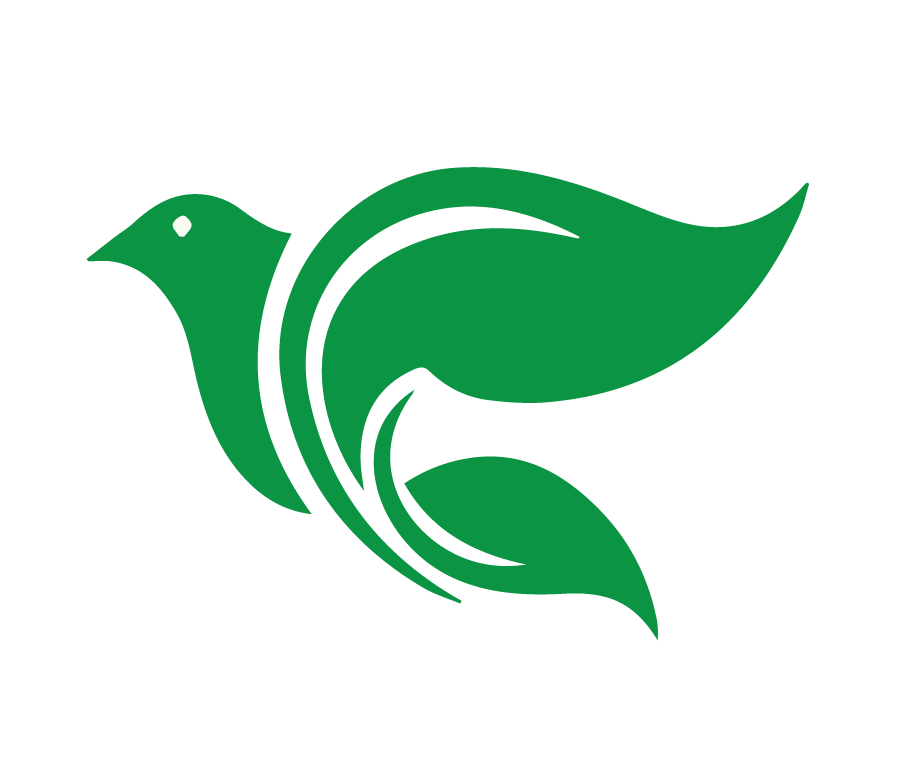 El Papado
Según la Iglesia Católica Romana, el papa es el infalible sustituto de Cristo en la tierra.

No predica a Cristo de acuerdo con las Escrituras.

Según las profecías en las Escrituras, el papado se ajusta perfectamente a las descripciones del Anticristo.
[Speaker Notes: Con todos sus requisitos para llegar al cielo y decir que es la cabeza sobre toda la cristiandad por derecho divino, en esencia el papado está diciendo: “Incluso si crees en Cristo y tienes todo lo que es necesario para la salvación en él, sin embargo, es nada y todo en vano, a menos que me consideres tu dios seas sujeto y obediente de mí.” El Papa no permite que las personas sean salvas solo por Cristo y, por lo tanto, esto se establece en lugar de Cristo.]
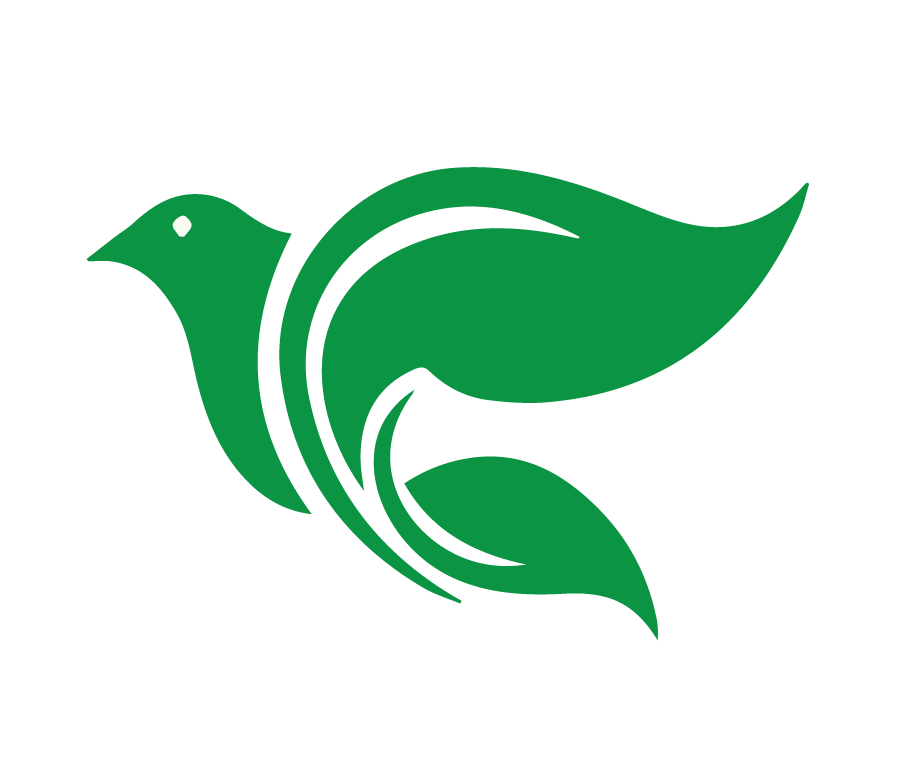 ¿Qué pueden hacer los cristianos 
ante todas esas amenazas? 

1 Juan 2:26-27
Les he escrito esto acerca de los que los engañan. La unción que ustedes recibieron de él permanece en ustedes, y no tienen necesidad de que nadie les enseñe. Así como la unción misma les enseña todas las cosas, y es verdadera y no falsa, permanezcan en él, tal y como él les ha enseñado.
[Speaker Notes: 5. ¿Qué pueden hacer los cristianos ante todas esas amenazas? 

1 Juan 2:26-27 Les he escrito esto acerca de los que los engañan. La unción que ustedes recibieron de él permanece en ustedes, y no tienen necesidad de que nadie les enseñe. Así como la unción misma les enseña todas las cosas, y es verdadera y no falsa, permanezcan en él, tal y como él les ha enseñado. 

Dios ya nos ha dado lo que necesitamos para mantenernos firmes en la verdad: hemos sido ungidos con el Espíritu Santo que obre y fortalece la fe en nosotros. Contamos con la Palabra clara y firme de Dios.]
El Proyecto Final
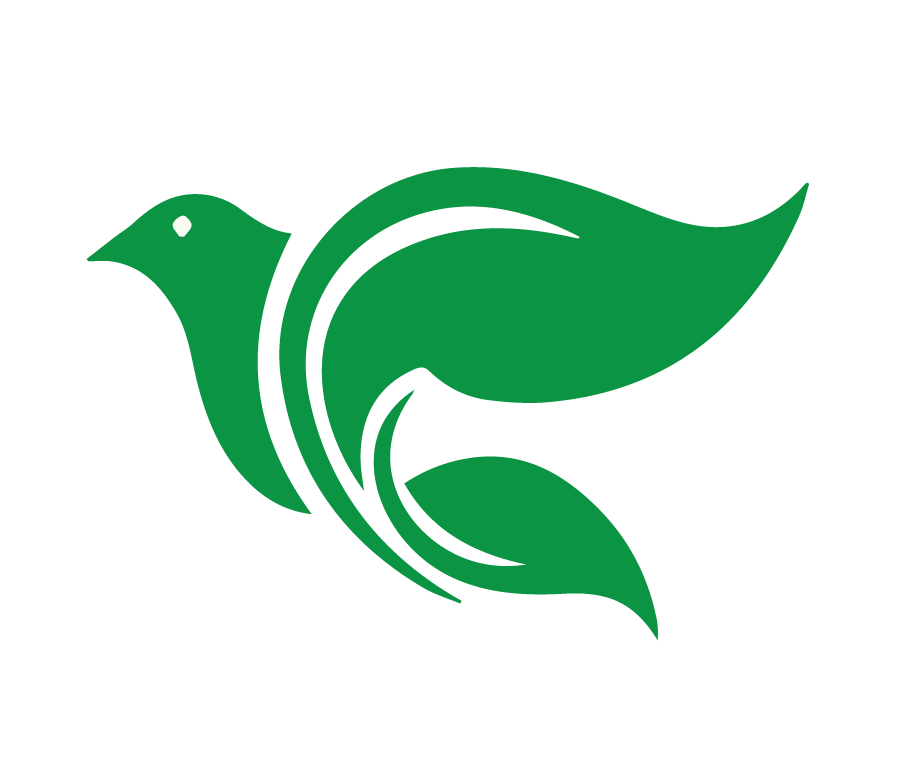 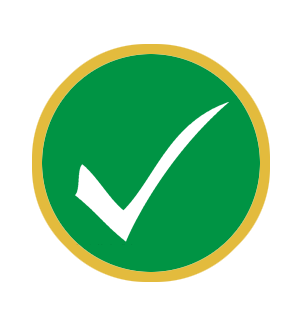 7. Describe la humillación y la exaltación de Cristo. 

8. ¿Qué consuelo encontramos en la exaltación de Cristo, especialmente en su resurrección?
[Speaker Notes: 1. Estas son las preguntas del Proyecto Final que correspondientes a esta lección. Animo ustedes a comenzar desde ahora, escribiendo sus respuestas en un cuaderno utilizando información de la clase. 

7. Describe la humillación y la exaltación de Cristo. 
8. ¿Qué consuelo encontramos en la exaltación de Cristo, especialmente en su resurrección?]
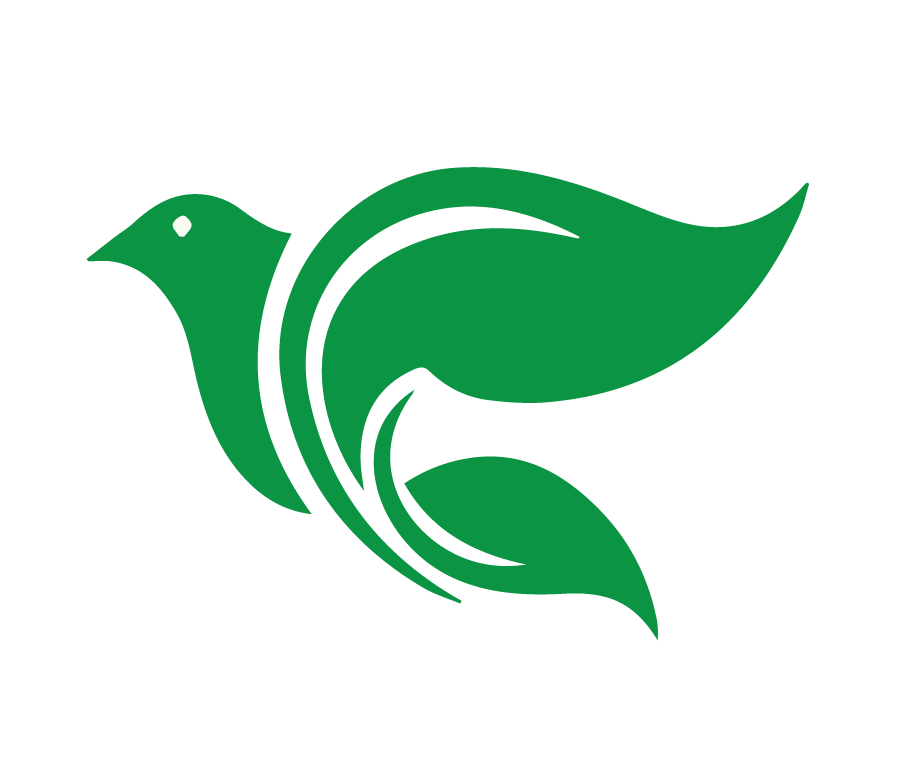 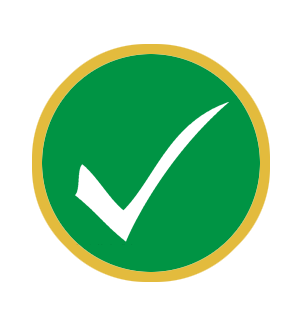 Tarea
en el grupo de WhatsApp
[Speaker Notes: 2. Encargar la tarea para la Lección 5: 

Ver el siguiente video breve de instrucción: https://www.youtube.com/watch?v=HWNwkIY6-4s 
Leer Hechos 5:1-11 
Reflexionar y responder:
¿Cuál es la evidencia bíblica de que el Espíritu Santo es Dios? 
¿Cuál es la voluntad de Dios para todos los seres humanos? 
¿Por qué no podemos convertirnos?]
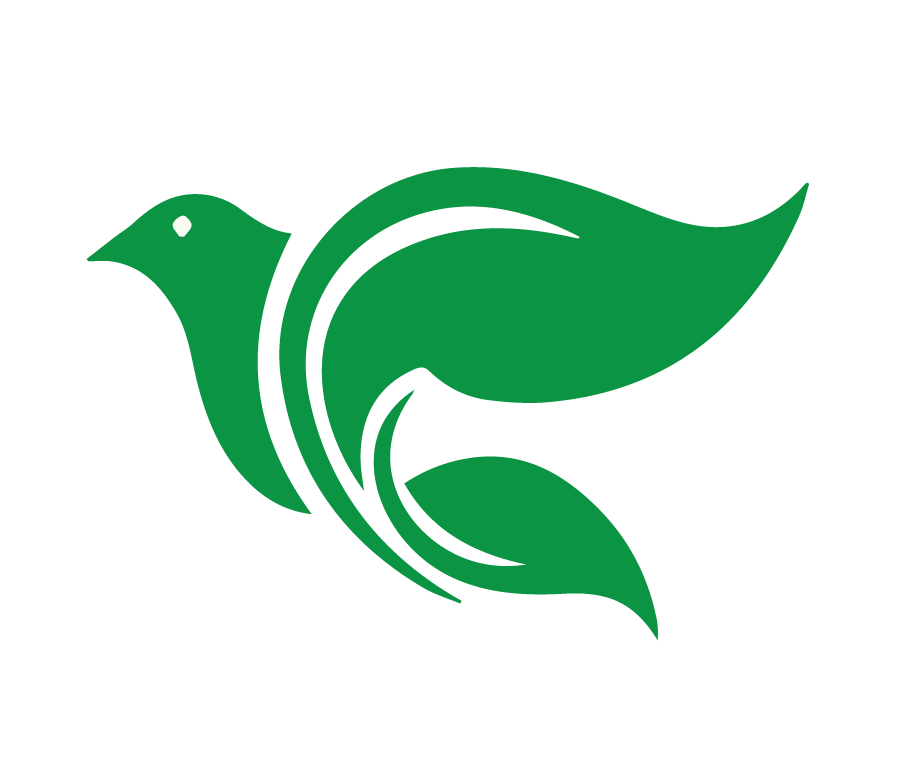 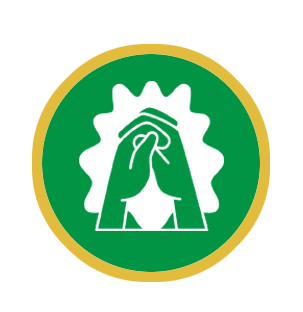 Oración o bendición
[Speaker Notes: 3. Oración de clausura y despedida

Señor Jesús, gracias por revelarnos tu grandeza tanto en tu humillación como en tu exaltación. Nos asombra saber que, siendo verdadero Dios, decidiste vivir como un siervo humilde, sufrir, morir y ser sepultado por amor a nosotros. Gracias por cada paso que diste hacia la cruz, cumpliendo perfectamente la voluntad del Padre para que nosotros tengamos vida eterna. Al recordar tu sacrificio, aumenta nuestra fe y confianza en ti como nuestro único Salvador.
 
Te alabamos también porque has resucitado y ahora reinas con poder y gloria. En un mundo lleno de confusión y falsedad, especialmente con la amenaza de los anticristos, te pedimos que nos mantengas firmes en la verdad de tu Palabra. Envía tu Espíritu Santo para guiarnos, fortalecernos y protegernos. Que nunca olvidemos que tú has vencido al pecado, al diablo y a la muerte, y que en ti tenemos victoria segura. En tu santo nombre oramos. Amén.]
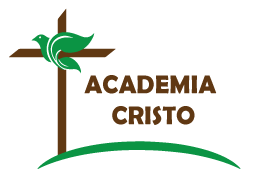 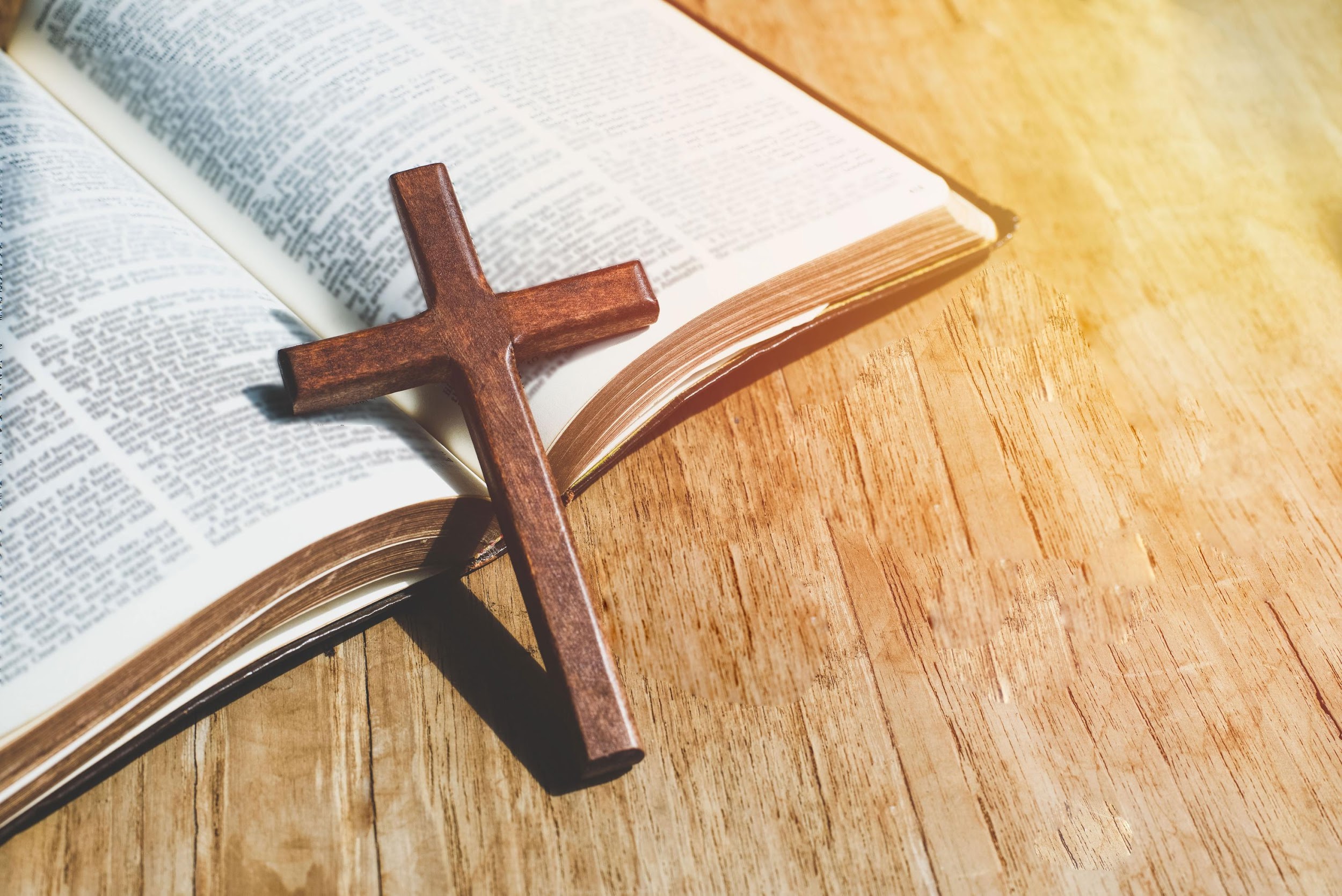 ACADEMIA
CRISTO